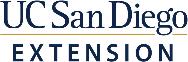 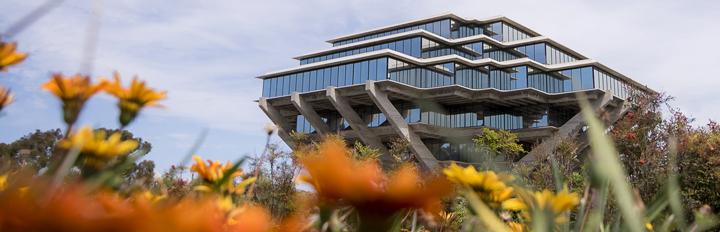 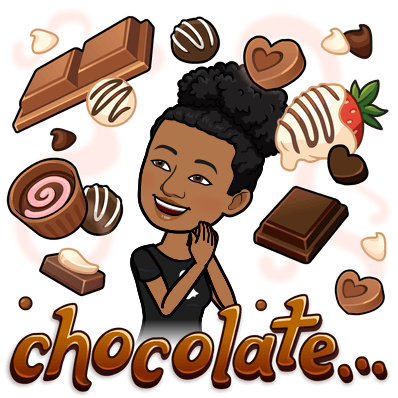 COMMUNICATION
IN POSTSECONDARY EDUCATION
Presented by Toni Bastian, MA
WRITE YOUR OWN DEFINITION OF COMMUNICATION
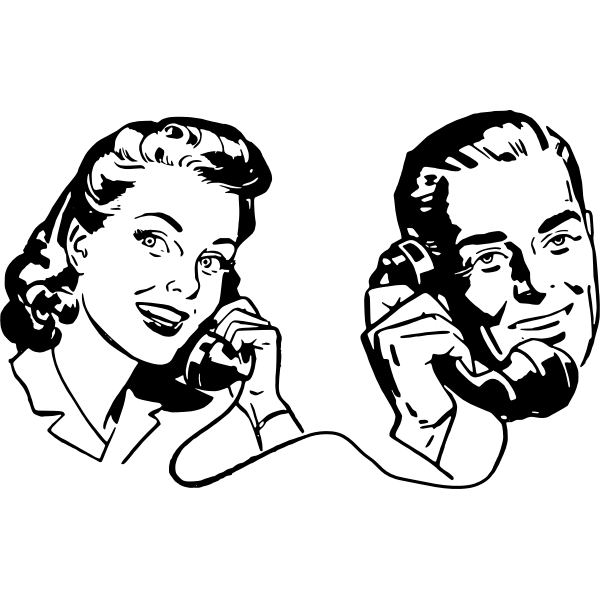 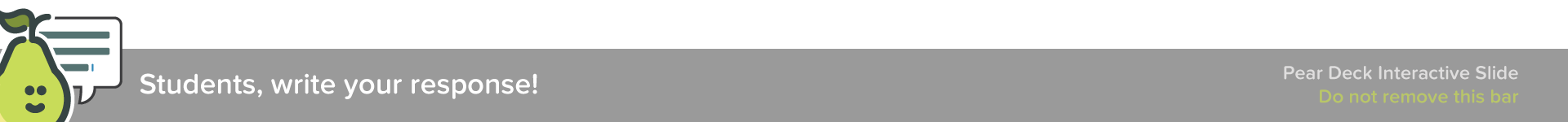 [Speaker Notes: 🍐 This is a Pear Deck Text Slide 
🍐 To edit the type of question, go back to the "Ask Students a Question" in the Pear Deck sidebar.]
WHAT IS COMMUNICATION?
Communication is giving, receiving or exchanging ideas, information, signals or messages through appropriate media, enabling individuals or groups to persuade, to seek information, to give information or to express emotions. This broad definition includes body-language, skills of speaking and writing.



 Source: Google
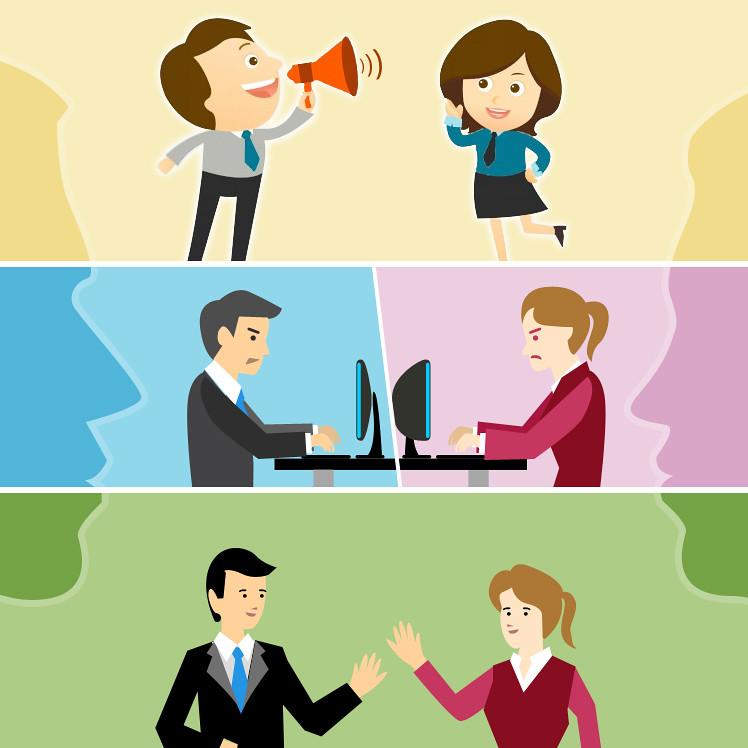 CULTURAL COMMUNICATION
Dr. Tom Verghese is a leading authority in cultural intelligence.
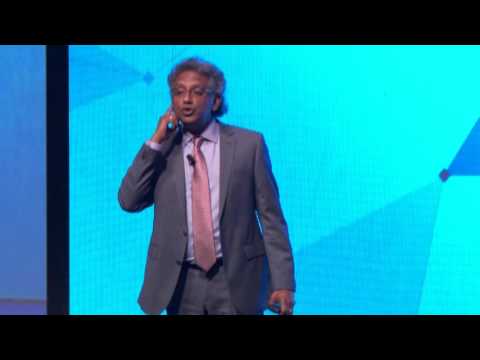 Source: The Centre for Global Inclusion
HIGH CONTEXT vs. LOW CONTEXT CULTURES
HIGH CONTEXT CULTURES: use communication that focuses on underlying context, meaning, and tone in the message, and not just the words themselves.




LOW CONTEXT CULTURES: expect communication to be explicitly stated so there’s no risk of confusion.

Source: United Language Group
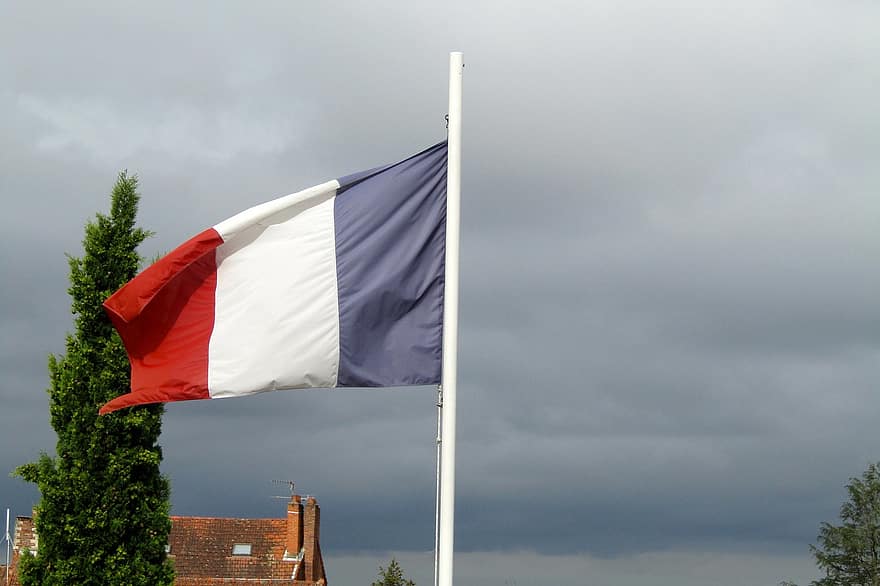 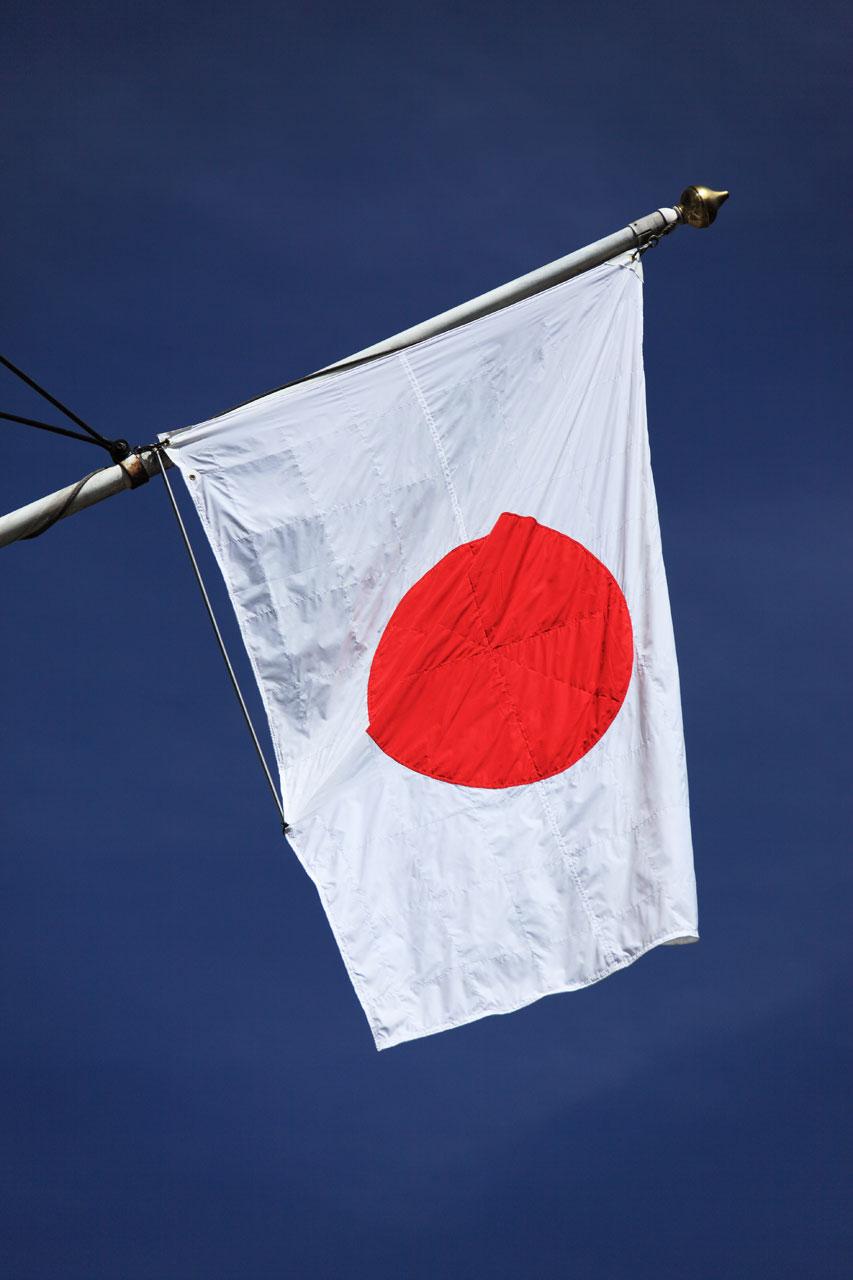 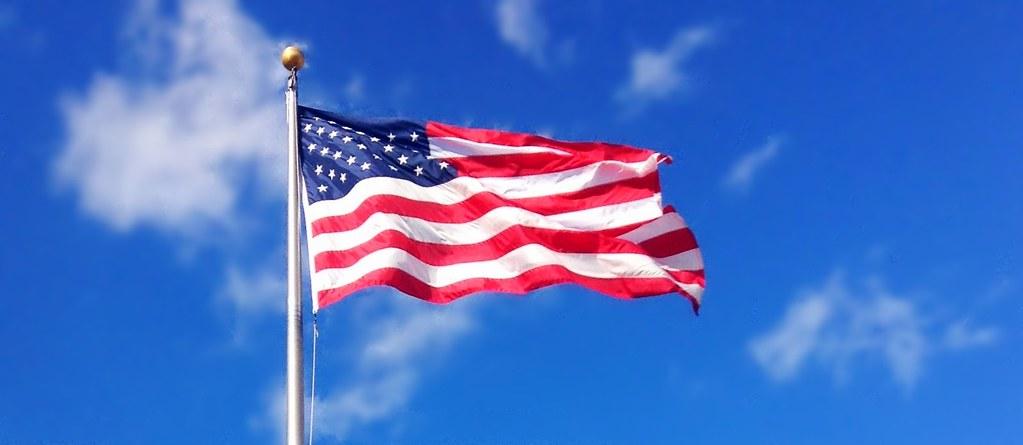 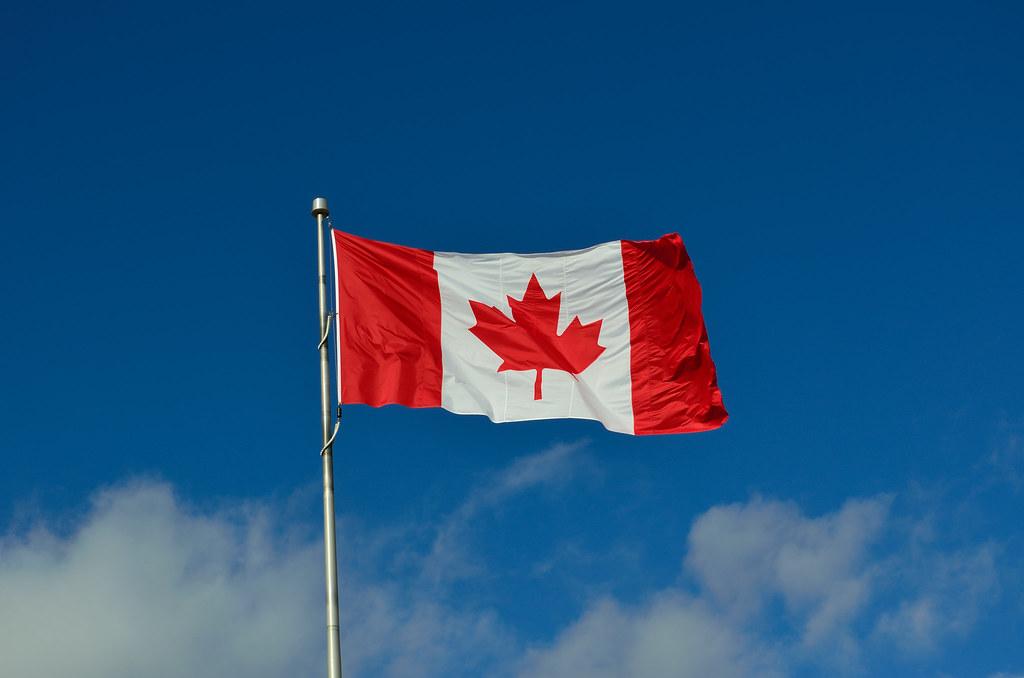 HIGH CONTEXT vs. LOW CONTEXT COMMUNICATION
HIGH CONTEXT CULTURES: prefer oral communication, longer forms of communication that don’t always focus on basic questions.




LOW CONTEXT CULTURES: favor written communication, emails, texts, online messaging - want basic questions answered.     

Source: United Language Group
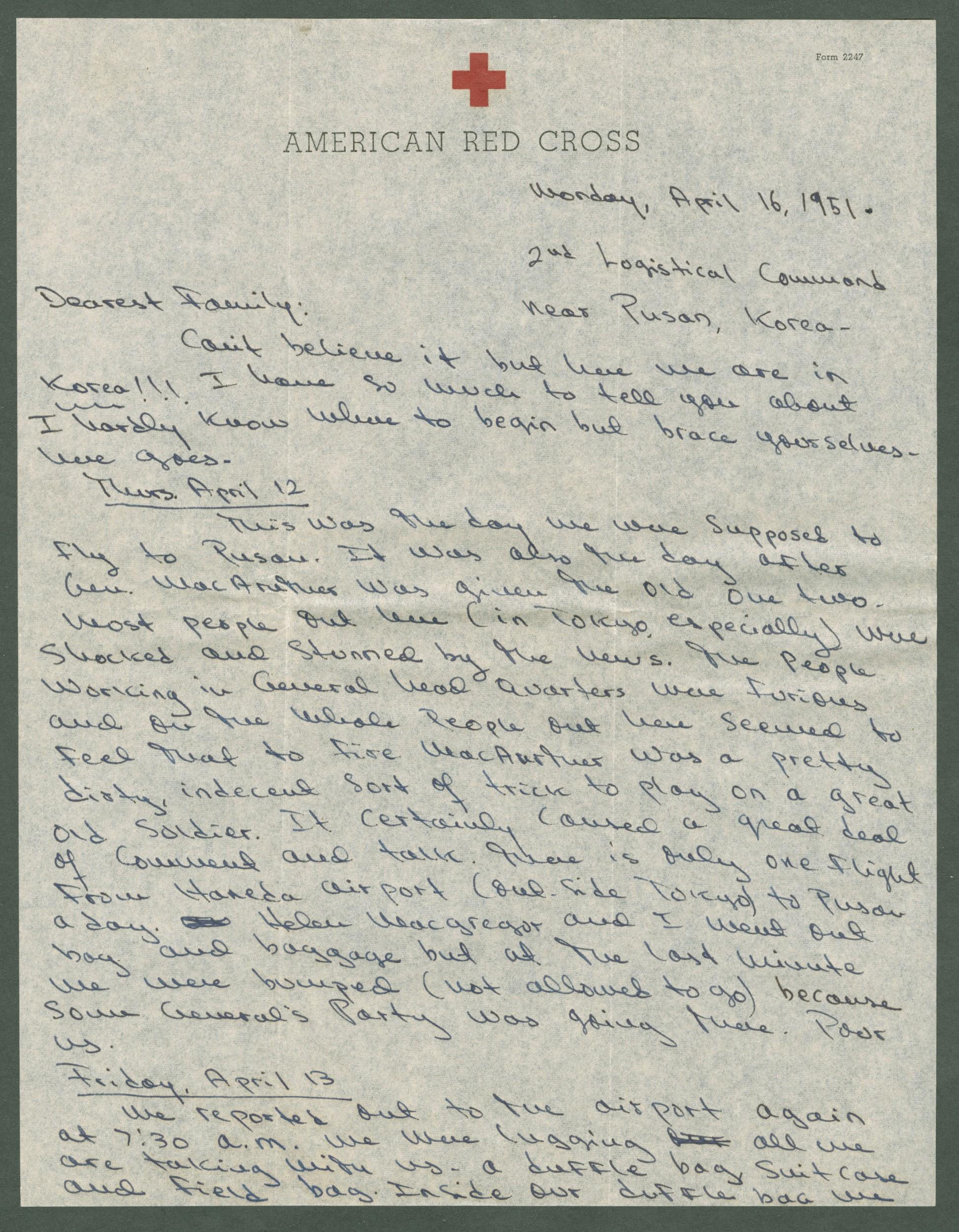 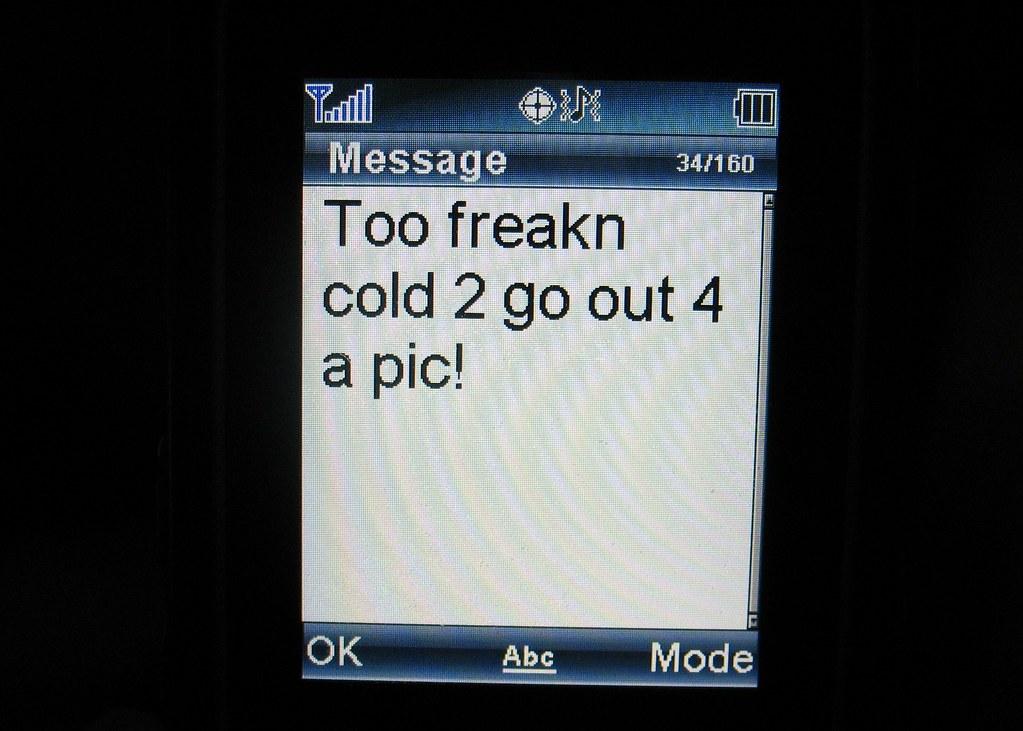 HIGH CONTEXT vs. LOW CONTEXT CHARACTERISTICS
HIGH CONTEXT CULTURES: similarity is important, so messages can be contextualized by assuming an audience will think in the same way and follow the underlying message implicit in someone’s speech or writing.



LOW CONTEXT CULTURES: are diverse and focus on the individual instead of the group. Communication must be basic enough to allow for as many people to 
understand it as possible.
Source: United Language Group
  

Source: United Language Group
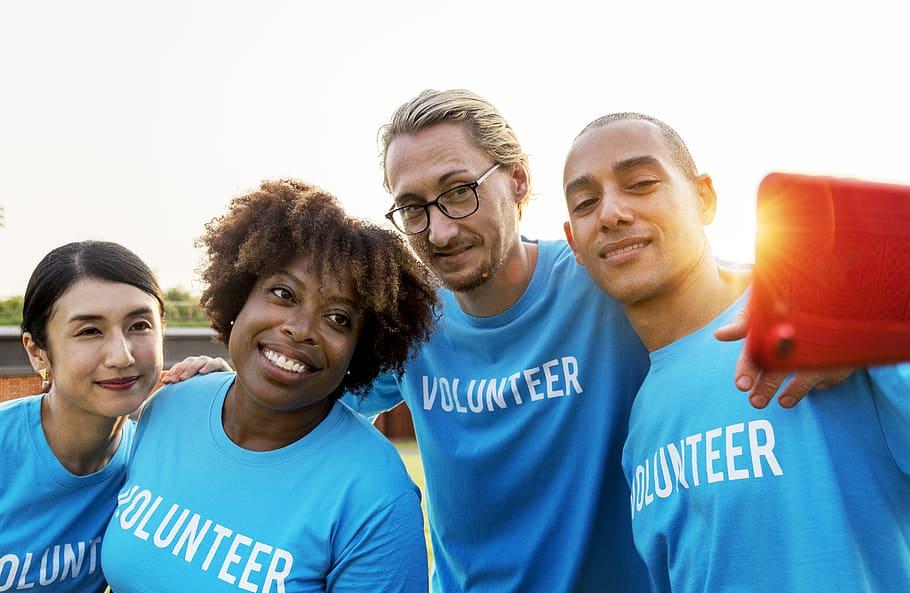 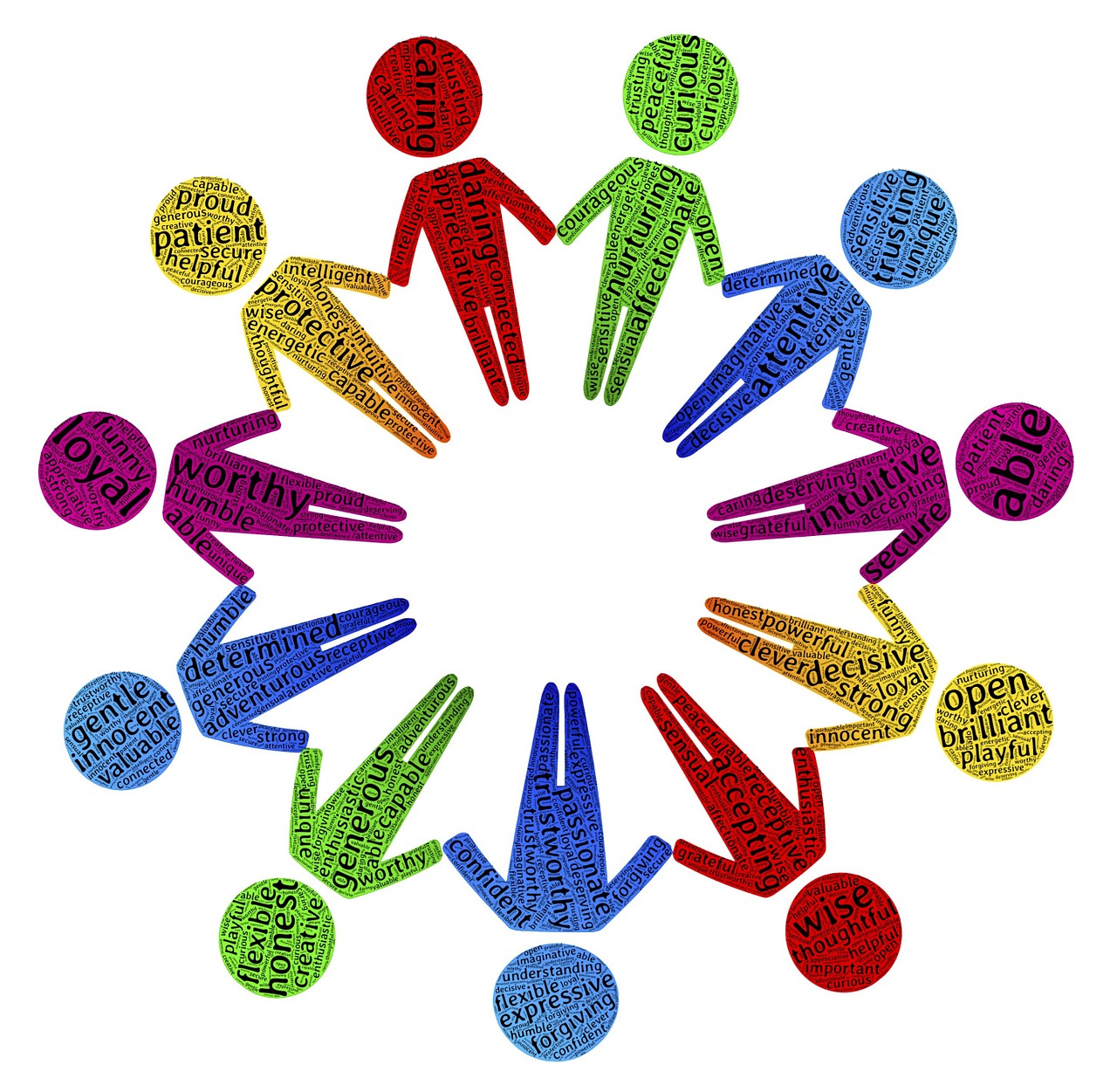 CULTURAL COMPETENCE
The social awareness that everyone is not like I am, that their different cultures and backgrounds affect how they think and behave, and that this awareness allows me to behave appropriately and perform effectively in culturally diverse environments.

Source: Global Pathways: Cultural
Competence Curriculum Module
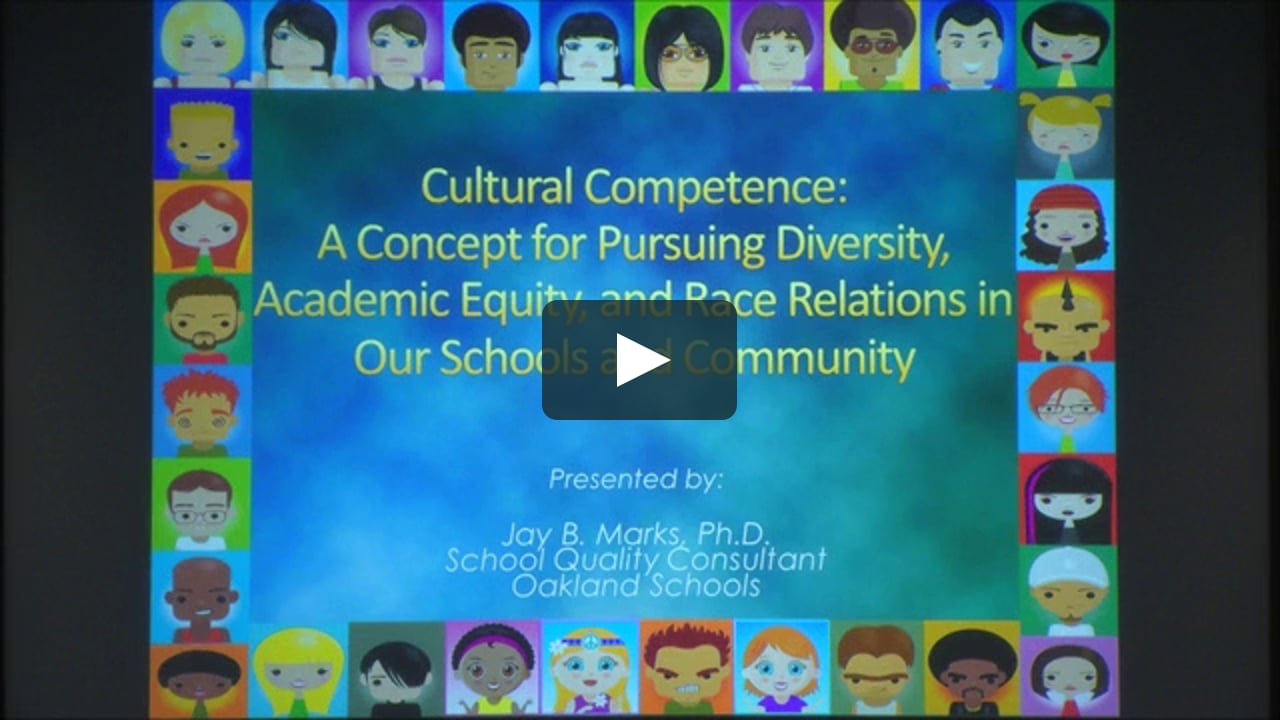 CULTURAL COMPETENCE
In order to be culturally competent, and interact effectively with people of different cultures, we have to be self-reflective.


Source: Global Pathways: Cultural
Competence Curriculum Module
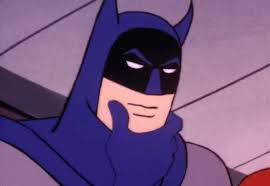 CULTURAL COMPETENCE
Please reflect honestly on the following questions:

Am I aware of my own cultural worldview?

What is my cultural worldview?


Source: Global Pathways: Cultural
Competence Curriculum Module
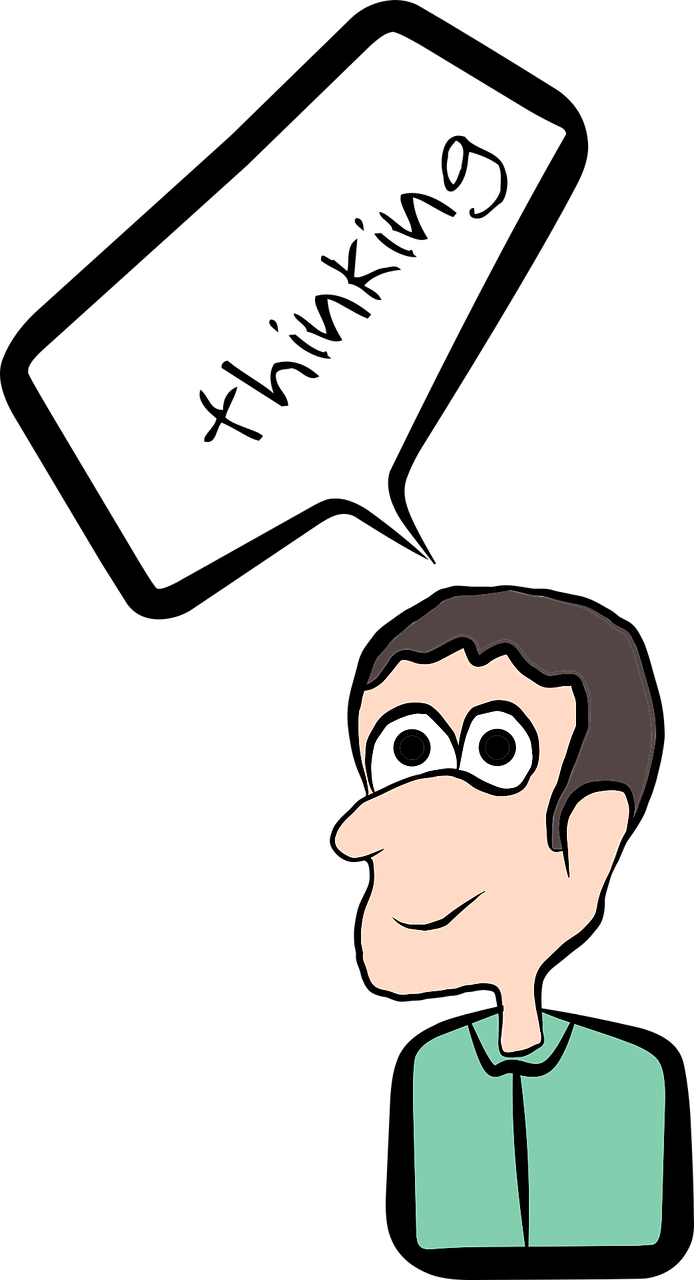 CULTURAL COMPETENCE
Please reflect honestly on the following questions:

2. What is my attitude about cultural differences?

Does that attitude change depending on the situation I’m in?

Source: Global Pathways: Cultural
Competence Curriculum Module
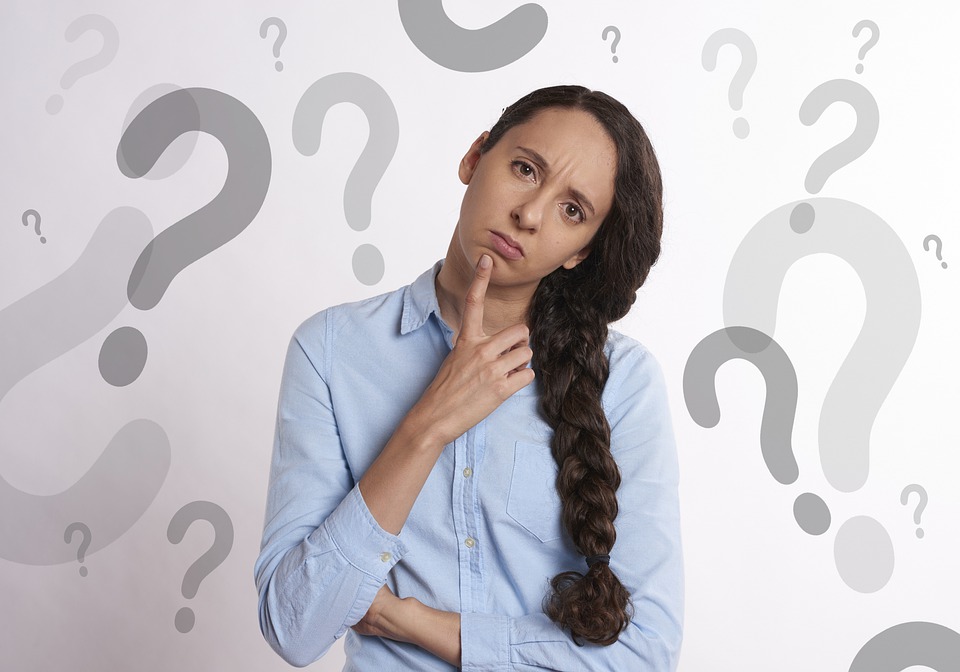 CULTURAL COMPETENCE
Please reflect honestly on the following questions:

3. Do I have knowledge of different cultural practices and worldviews?

Is that knowledge superficial or deep?
                                                         
Source: Global Pathways: Cultural
Competence Curriculum Module
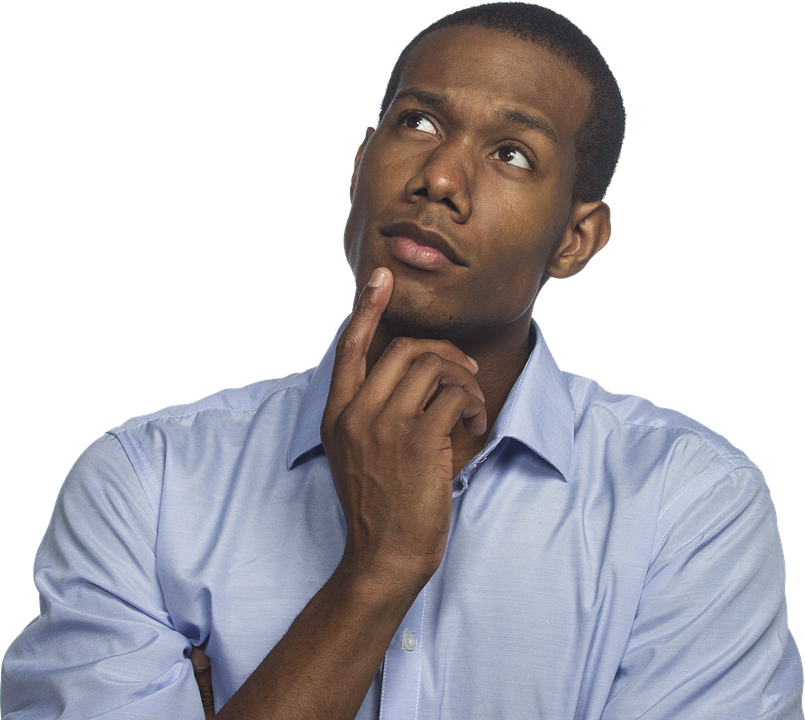 CULTURAL COMPETENCE
Please reflect honestly on the following questions:

4. Do I have knowledge of cross-cultural skills?

In other words, do I know how to effectively engage with people from other cultures? 
                                                        
Source: Global Pathways: Cultural
Competence Curriculum Module
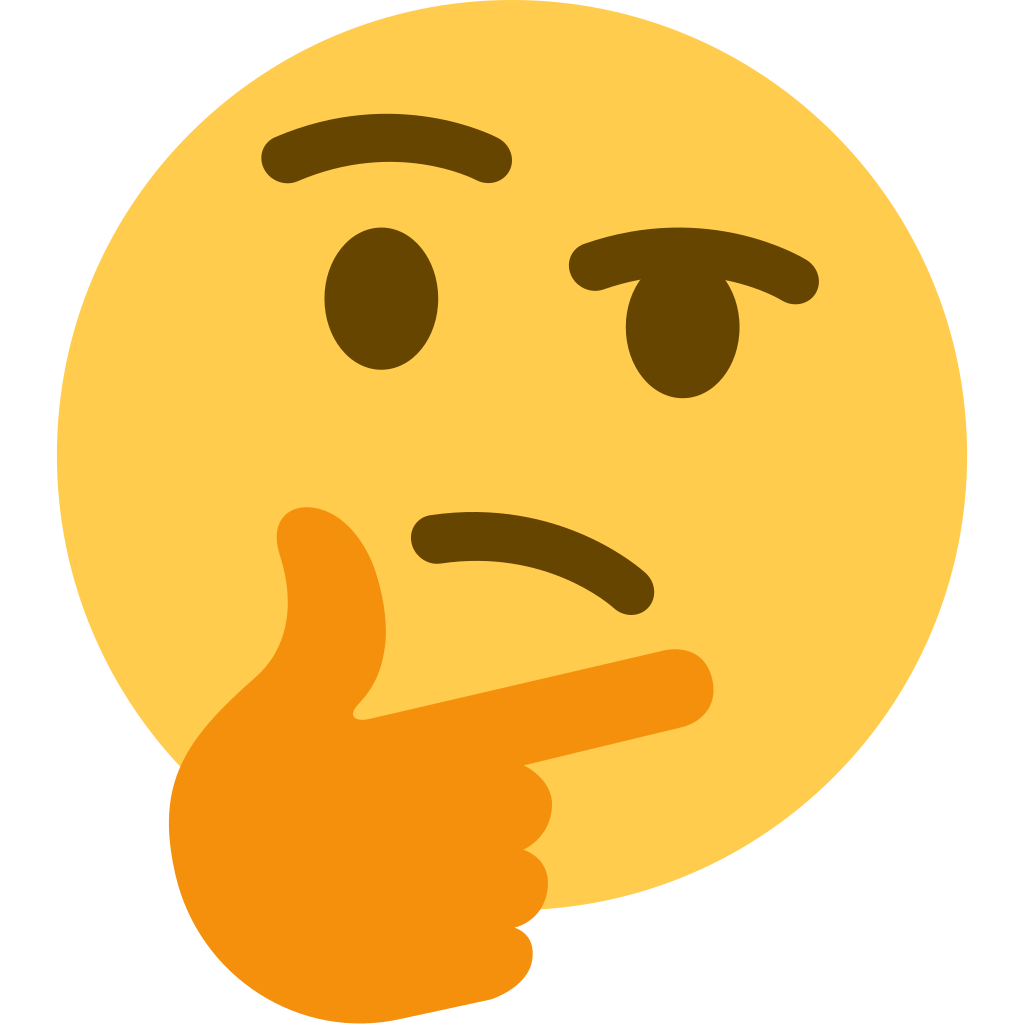 THE CULTURAL COMPETENCY CONTINUUM: KNOWLEDGE, BEHAVIORS, AND DISPOSITIONS FOR EDUCATORS

Step 1: Awaken and Assess

Step 2: Apply and Act

Step 3: Analyze and Align

Step 4: Advocate and Lead   
   
                                                                                Source: The Case for Cultural Competency
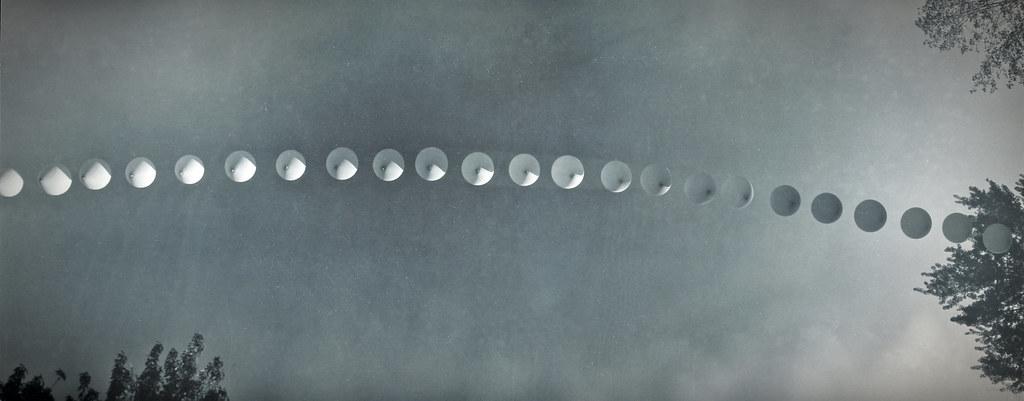 THE CULTURAL COMPETENCY CONTINUUM FOR EDUCATORS

Step 1: Awaken and Assess - choose one statement that you most identify with.

I am aware of my own values, beliefs, stereotypes, and biases.

I affirm and respect cultures other than my own.

I actively seek to foster meaningful relationships with people of different cultural and racial identities.

I recognize the various kinds of racism.

I understand the varied cultural values of my colleagues and students.

Source: The Case for Cultural Competency
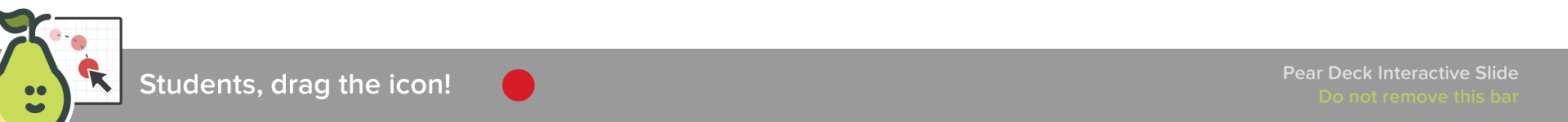 [Speaker Notes: 🍐 This is a Pear Deck Draggable™ Slide. 
🍐  To edit the type of question, go back to the "Ask Students a Question" in the Pear Deck sidebar.]
THE CULTURAL COMPETENCY CONTINUUM FOR EDUCATORS

Step 2: Apply and Act - choose one statement that you most identify with.

I help make all cultural groups feel welcomed and valued

I regularly assess if my students feel respected and valued in class by asking them for feedback.

I use communication skills to facilitate, manage, and participate in discussions on race, culture, and difference.

I am intentional about incorporating relevant cultural knowledge into instruction, curriculum, resources, learning environment, outreach, and assessment.

I regularly examine student data relative to gender, race, ethnicity, and language to monitor and manage equitable access and support services.

Source: The Case for Cultural Competency
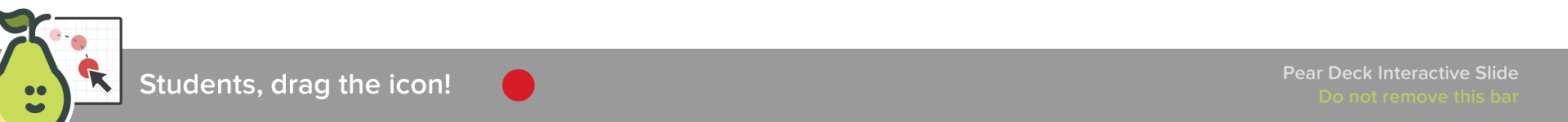 [Speaker Notes: 🍐 This is a Pear Deck Draggable™ Slide. 
🍐  To edit the type of question, go back to the "Ask Students a Question" in the Pear Deck sidebar.]
THE CULTURAL COMPETENCY CONTINUUM FOR EDUCATORS

Step 3: Analyze and Align - choose one statement that you most identify with.

I can effectively challenge racism, inequity, or discriminatory practices in a professional and proactive manner.

I own the responsibility for building an authentically inclusive and just classroom and school environment.

I work with my colleagues to institutionalize our learning and implement agreed-on goals and vision.

I have critiqued various schoolwide policies and practices and worked to reduce or eliminate any that my perpetuate inequitable outcomes.

I know the legal issues surrounding racism, bullying, and fostering a hostile environment, and I examine policies and procedures to ensure my practices are fair and legally defensible.

Source: The Case for Cultural Competency
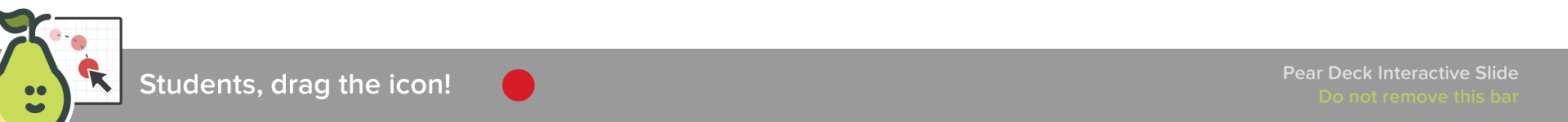 [Speaker Notes: 🍐 This is a Pear Deck Draggable™ Slide. 
🍐  To edit the type of question, go back to the "Ask Students a Question" in the Pear Deck sidebar.]
THE CULTURAL COMPETENCY CONTINUUM FOR EDUCATORS

Step 4: Advocate and Lead - choose one statement that you most identify with.

I empower all stakeholders and encourage open dialogue and dissent.

I identify barriers that prevent certain populations from full access to services and have taught colleagues ways to remove them.

I confront racism when I see it.

I advocate for cultural competency and social justice effectively and professionally.

I am a brave equity warrior (and I have the scars to prove it).

Source: The Case for Cultural Competency
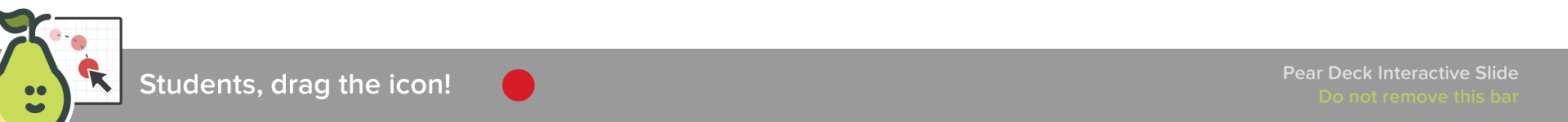 [Speaker Notes: 🍐 This is a Pear Deck Draggable™ Slide. 
🍐  To edit the type of question, go back to the "Ask Students a Question" in the Pear Deck sidebar.]
CULTURALLY COMPETENT TEACHING AND LEARNING
Critical Reflection - culturally responsive teaching engages students in self-awareness activities that lead to reflection on cultural assumptions.
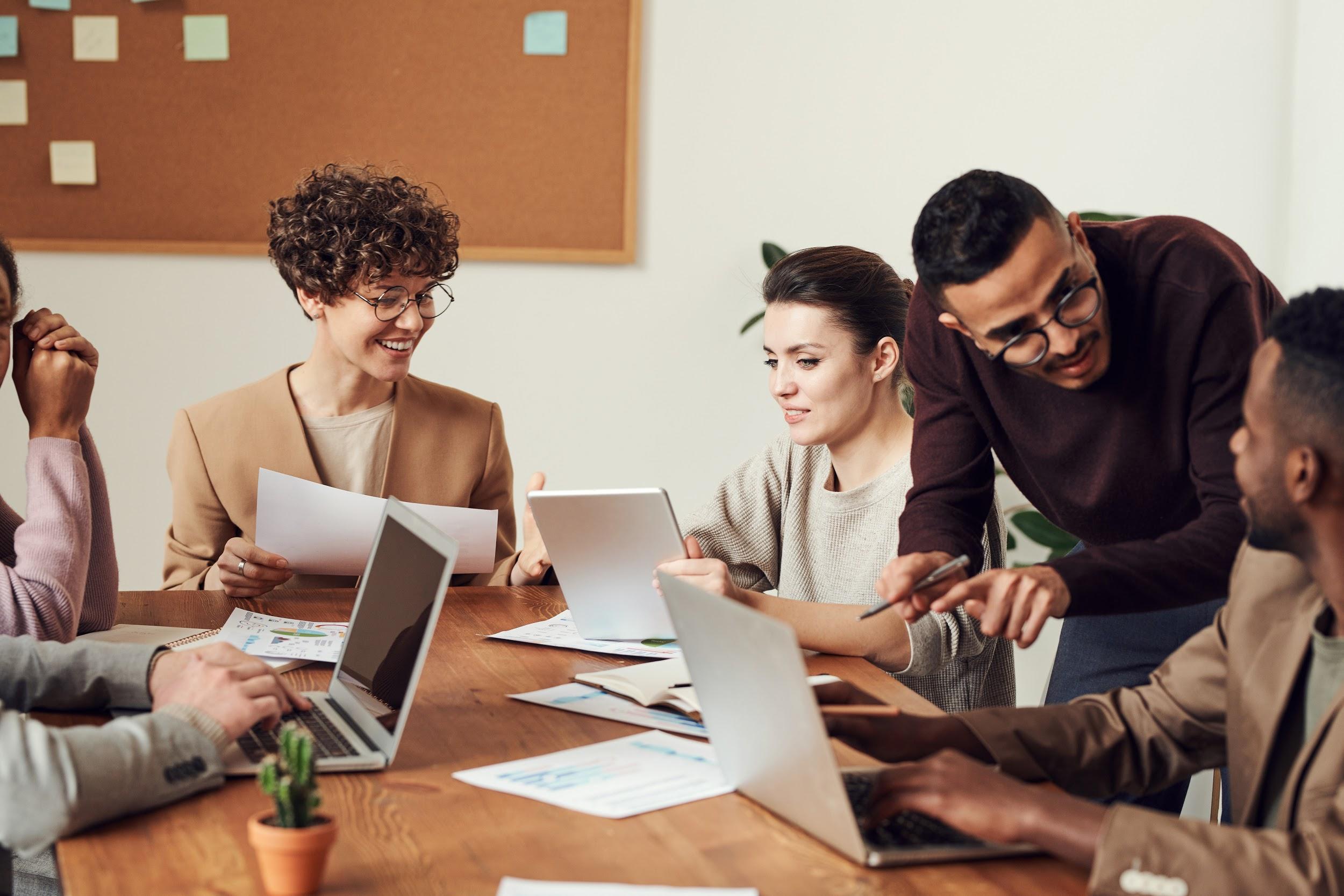 Source: Higher Ed Teaching Strategies
CULTURALLY COMPETENT TEACHING AND LEARNING
2. Cultural Backgrounds - experiences based on various traditions, norms, and values inform ways of knowing and learning.
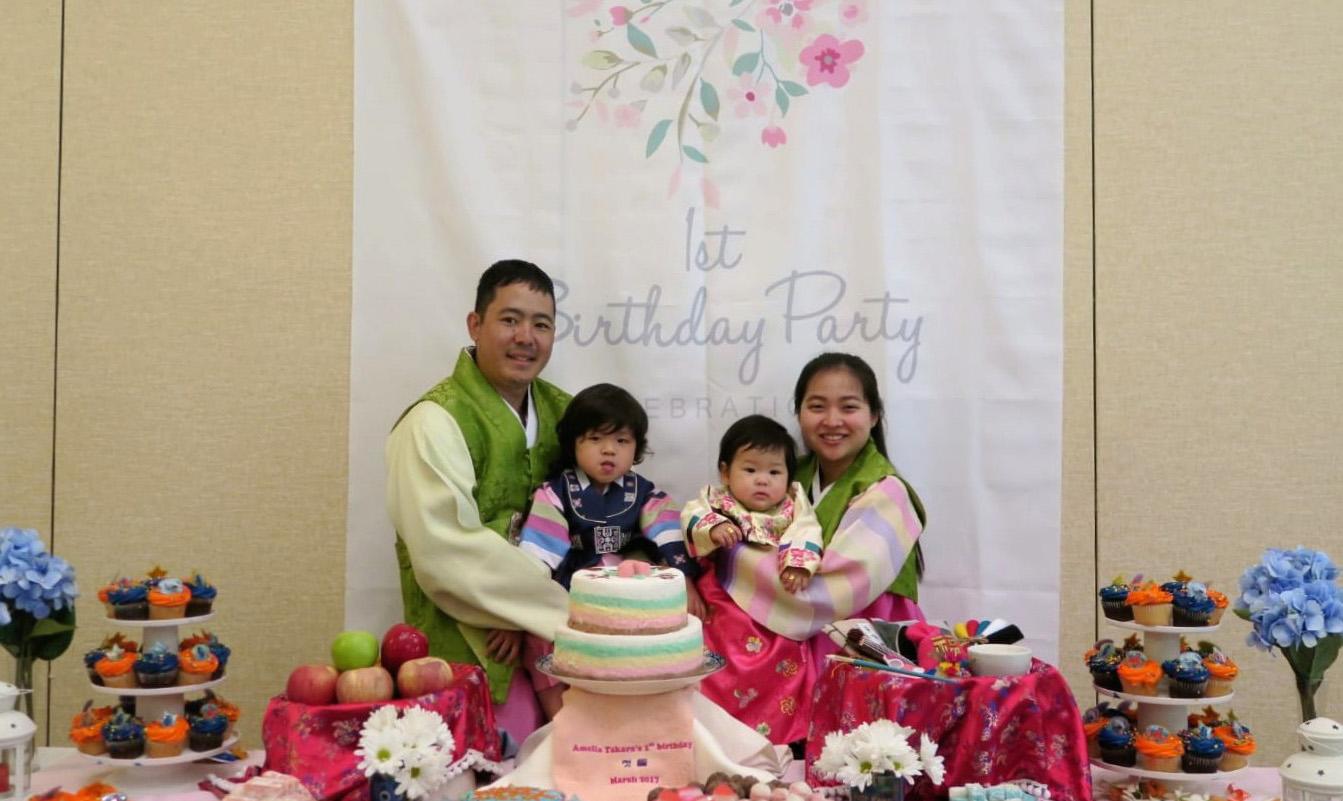 Source: Higher Ed Teaching Strategies
CULTURALLY COMPETENT TEACHING AND LEARNING
3. Individual Learners - in addition to pedagogical and subject matter knowledge, competent instructors relate well to their students.
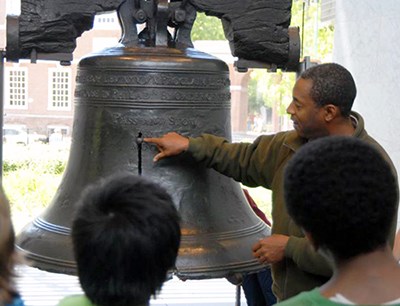 Source: Higher Ed Teaching Strategies
CULTURALLY COMPETENT TEACHING AND LEARNING
4. Intercultural communication skills - culturally competent instructors are willing to learn from their students.
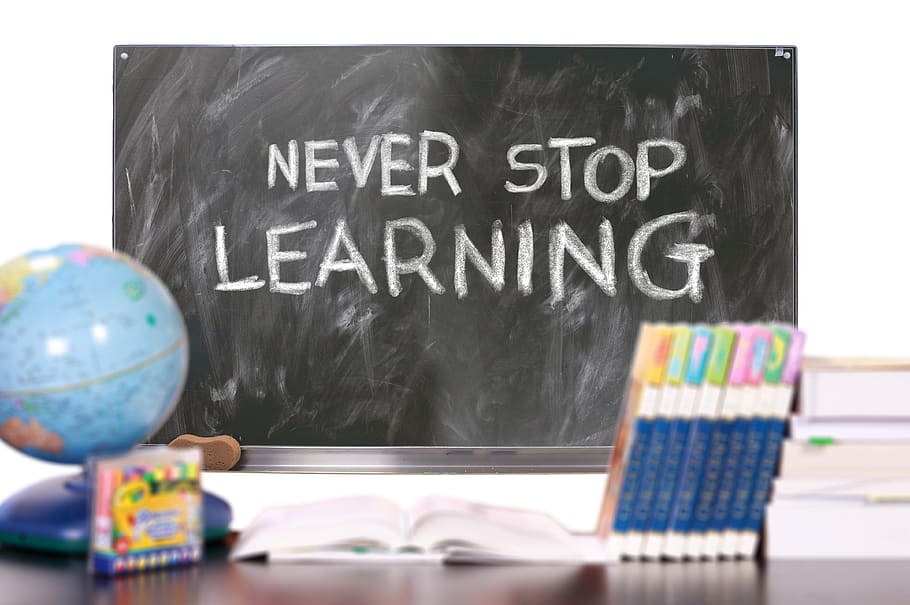 Source: Higher Ed Teaching Strategies
CULTURALLY COMPETENT TEACHING AND LEARNING
5. Intentionally Structured Environments - perspective-taking behavior requires an understanding of norms, values, and traditions that have informed the other’s worldview and learning behaviors.
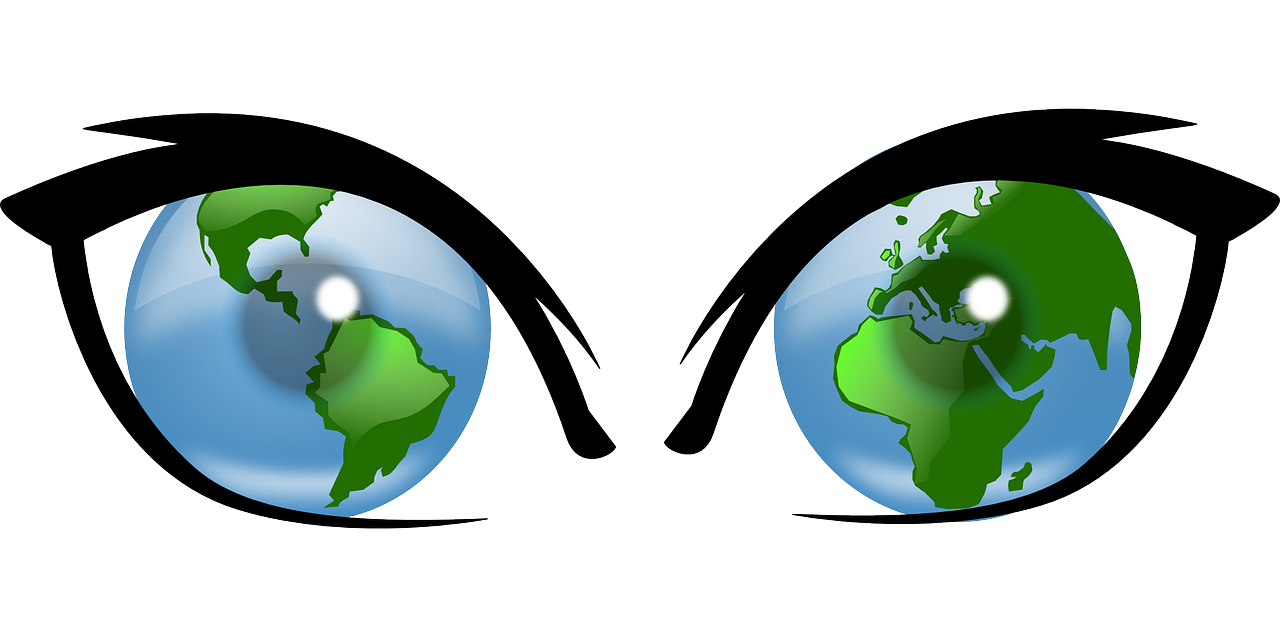 Source: Higher Ed Teaching Strategies
CULTURAL QUOTIENT (CQ)

Helps us understand and communicate with people from other cultures effectively.

Source: Global Pathways: Cultural
Competence Curriculum Module
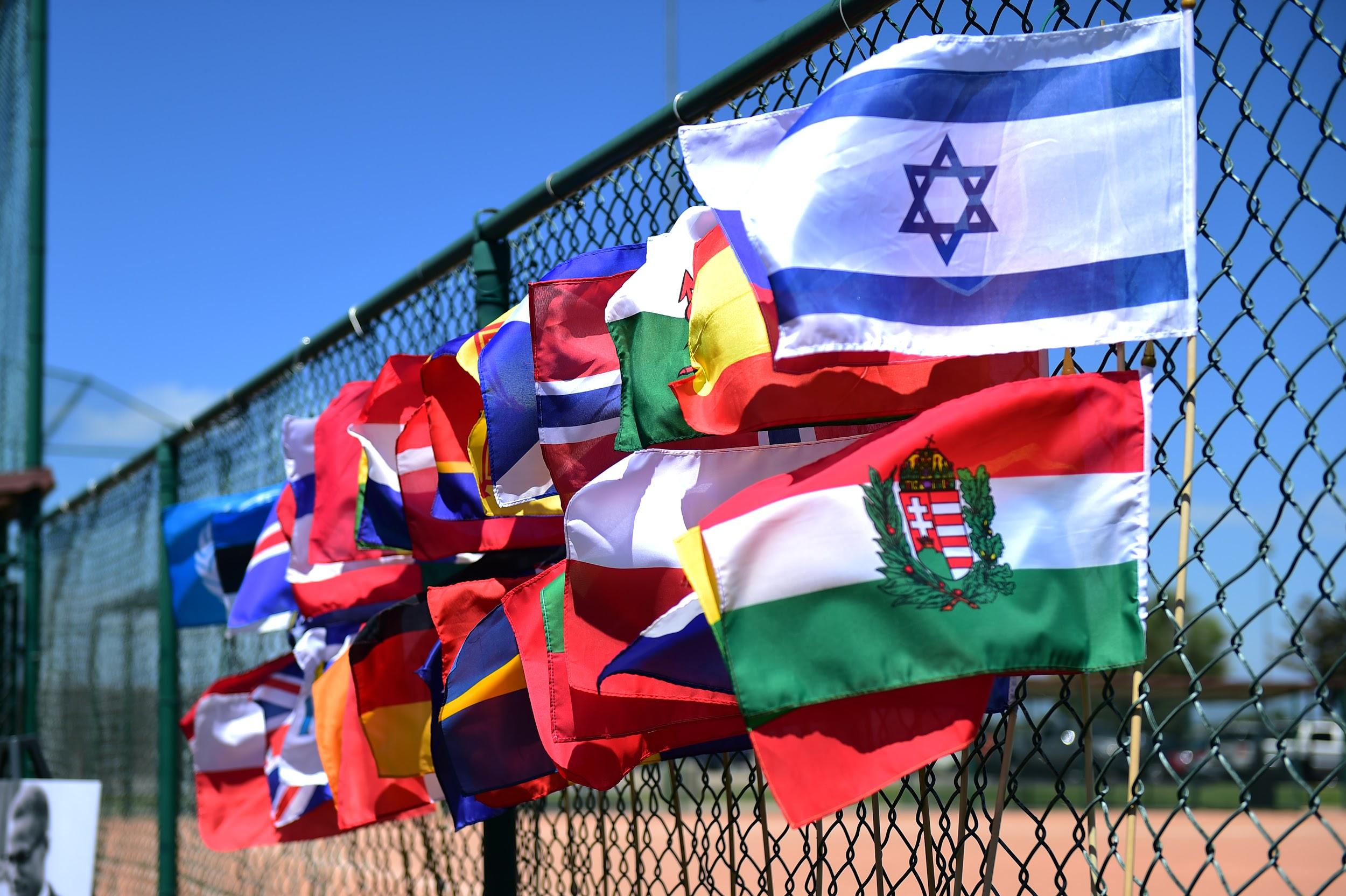 CULTURAL QUOTIENT (CQ)

Is one’s ability to recognize cultural differences through knowledge and mindfulness, and behave appropriately when facing people from other cultures.

Source: Global Pathways: Cultural
Competence Curriculum Module
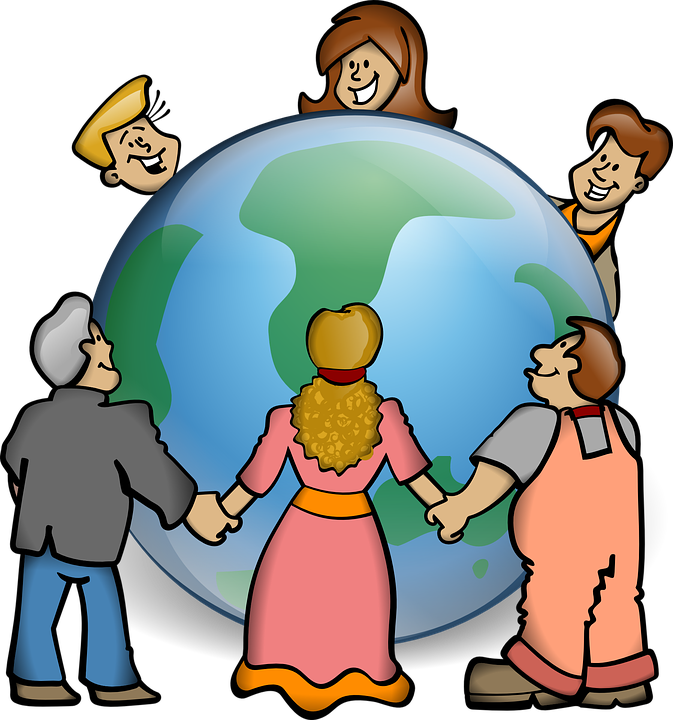 CULTURAL QUOTIENT (CQ)
Is critical to improving culturally diverse situations:

Enhances sensitivity to cultural differences.
Reduces use of overly simplistic stereotypes.
Enhances adjustment and relationships in multicultural contexts.
Improves decision-making and work performance in multicultural contexts. 
Source: Global Pathways: Cultural
Competence Curriculum Module
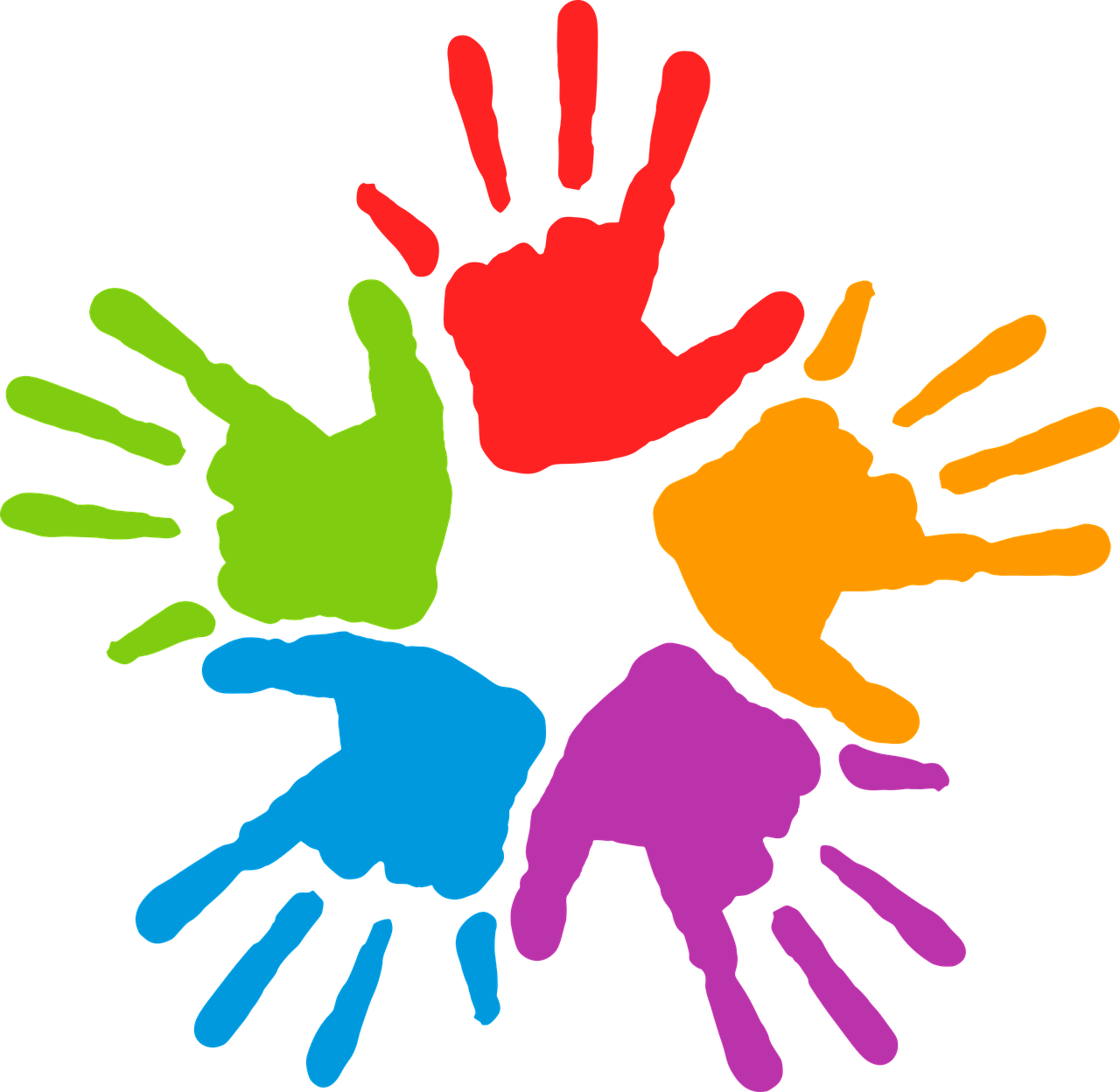 HOW CAN INSTRUCTORS CONNECT WITH THEIR STUDENTS?



https://youtu.be/OtZ0HtamJ7E


Amanda Rose teaches high school students.
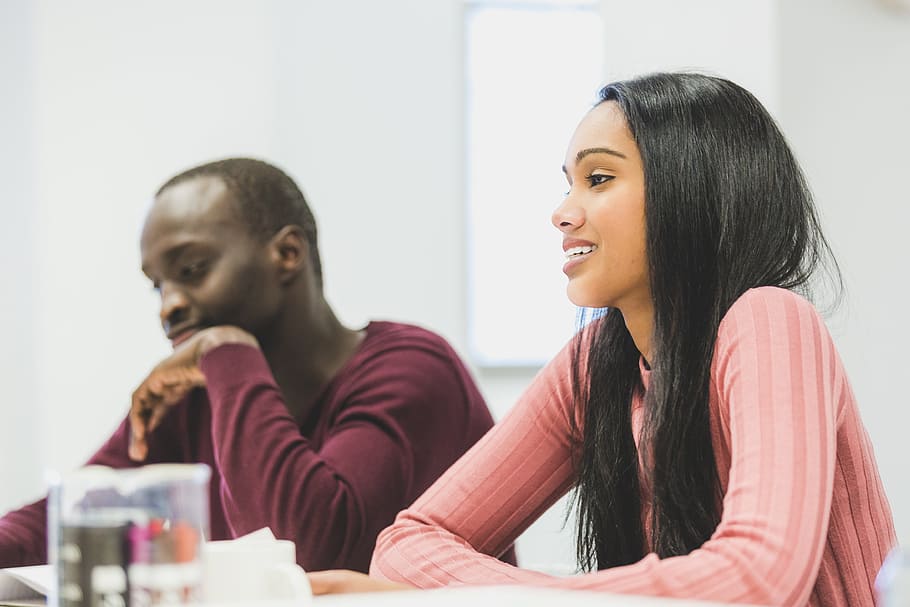 HOW CAN INSTRUCTORS CONNECT WITH THEIR STUDENTS?

Things to avoid in ICEBREAKERS

Do not ask students to take massive social risks with people they barely know.
Do not ask questions that won’t help the students become familiar with one another.
Do not use an activity that is cheesy.
Source: Cult of 
Pedagogy
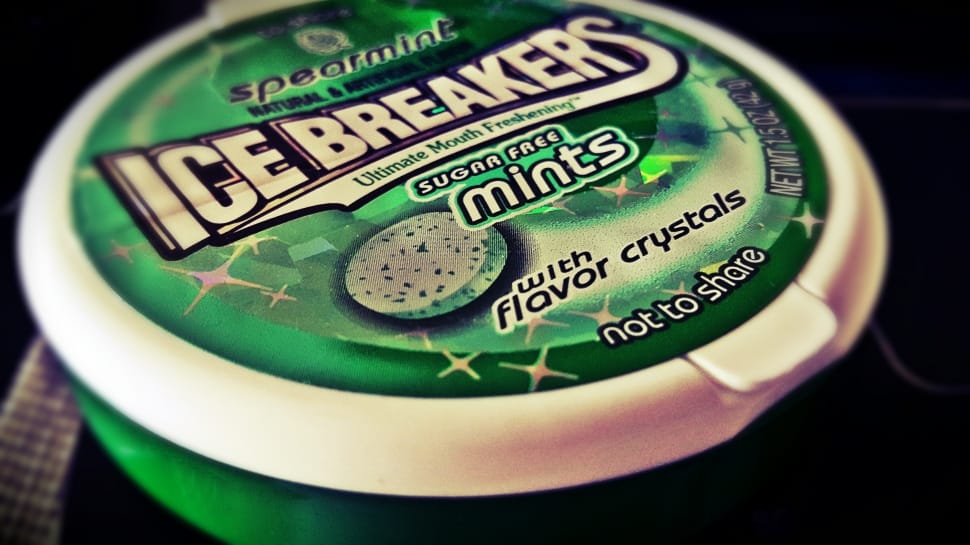 HOW CAN INSTRUCTORS CONNECT WITH THEIR STUDENTS?

ICEBREAKERS THAT WORK:

Blobs and Lines




Source: Cult of 
Pedagogy
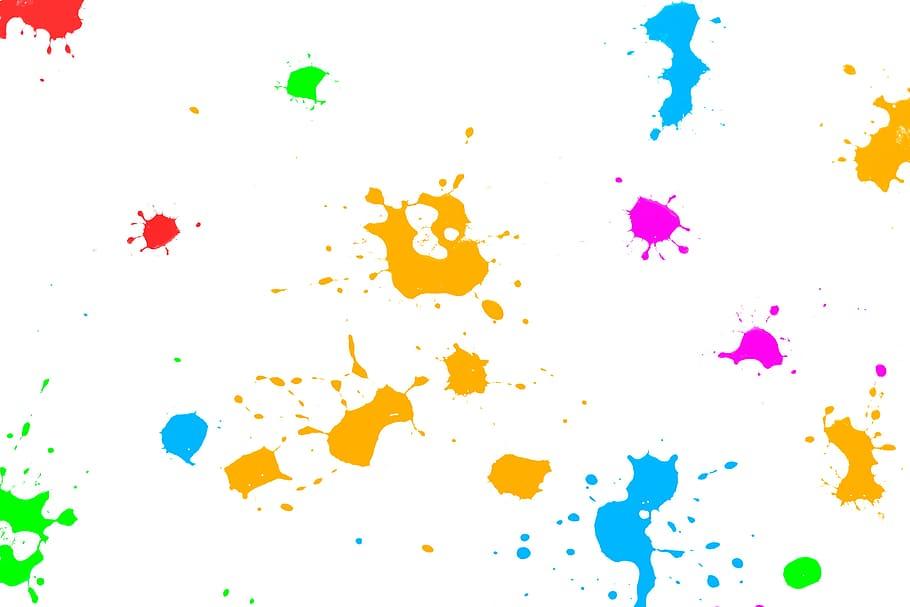 HOW CAN INSTRUCTORS CONNECT WITH THEIR STUDENTS?

ICEBREAKERS THAT WORK:

2. Concentric Circles
 



Source: Cult of 
Pedagogy
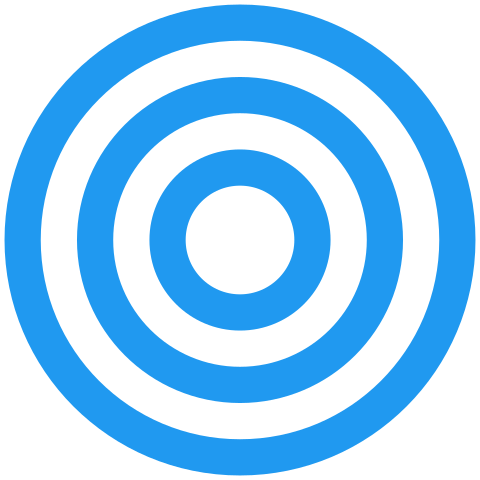 HOW CAN INSTRUCTORS CONNECT WITH THEIR STUDENTS?

ICEBREAKERS THAT WORK:

3.  This or That



 



Source: Cult of 
Pedagogy
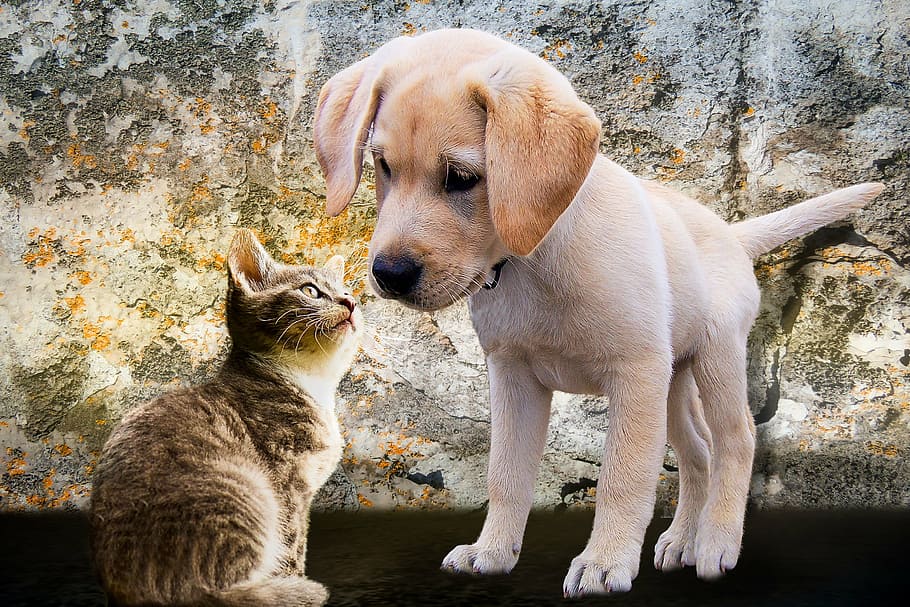 Source: Cult of 
Pedagogy
STUDENT SURVEYS






Michel DeGraff is a college instructor.



https://youtu.be/fh1bvrJN4Fc
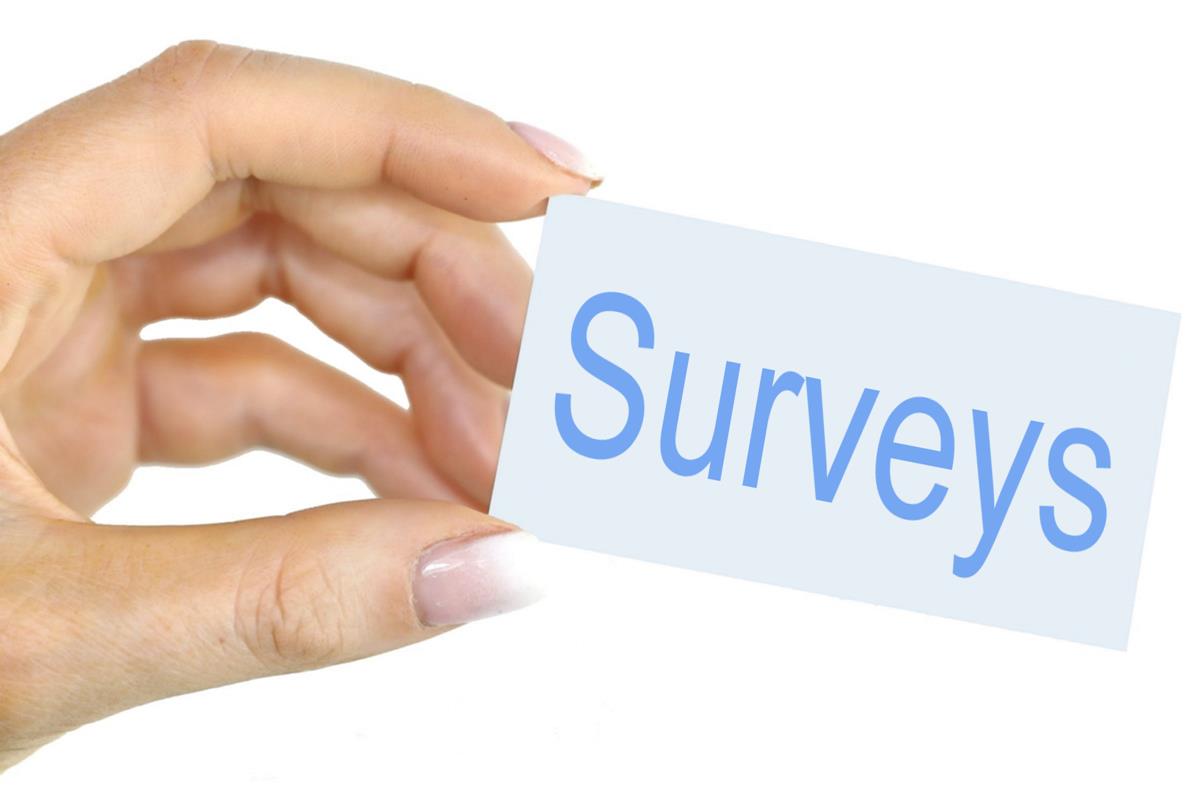 STUDENT SURVEYS:
                          	QUESTIONNAIRES

GOALS
-what are your career goals
-what do you see yourself doing in the next 5-10 years
-how do you plan to get to where you want to be 5-10 years from now




Source: Norman Herr, Ph.D
CSU, Northridge
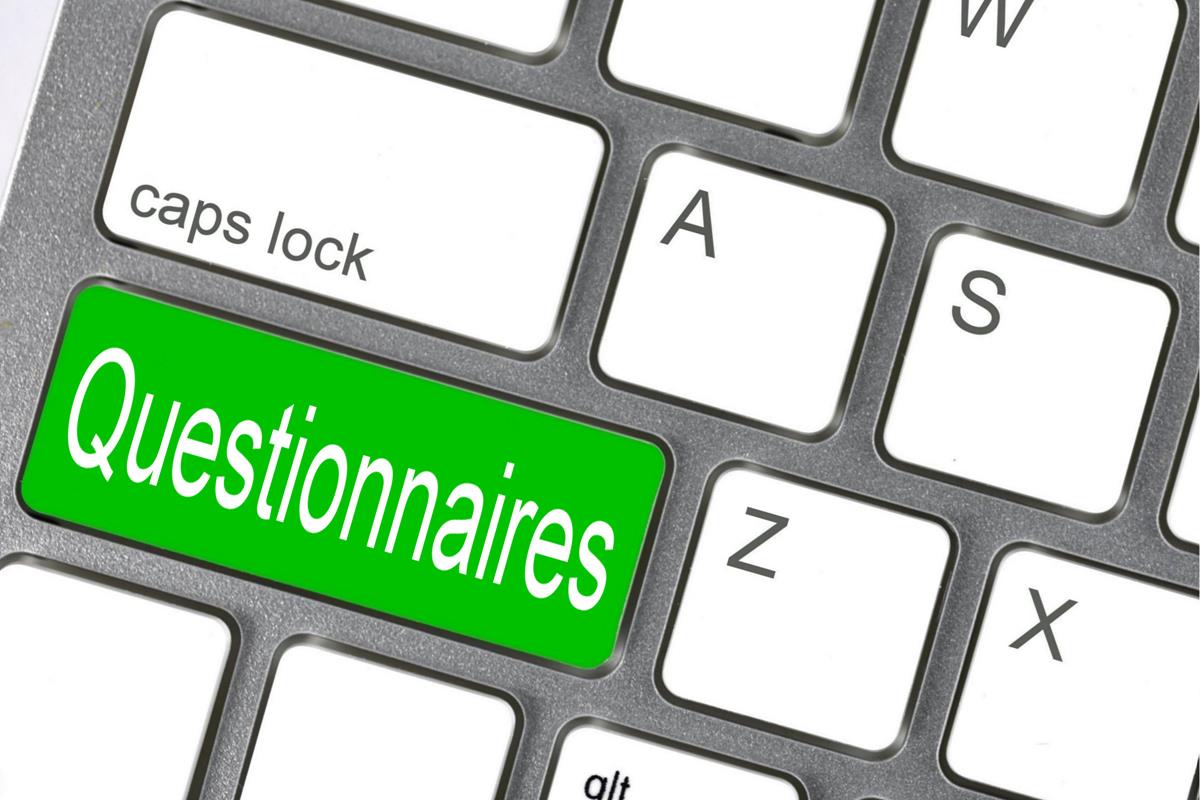 STUDENT SURVEYS:
                          	QUESTIONNAIRES

2.  FAMILY AND HOME ENVIRONMENT
-how many brothers and sisters do you have
-how do you get to school
-what language do you speak at home




Source: Norman Herr, Ph.D
CSU, Northridge
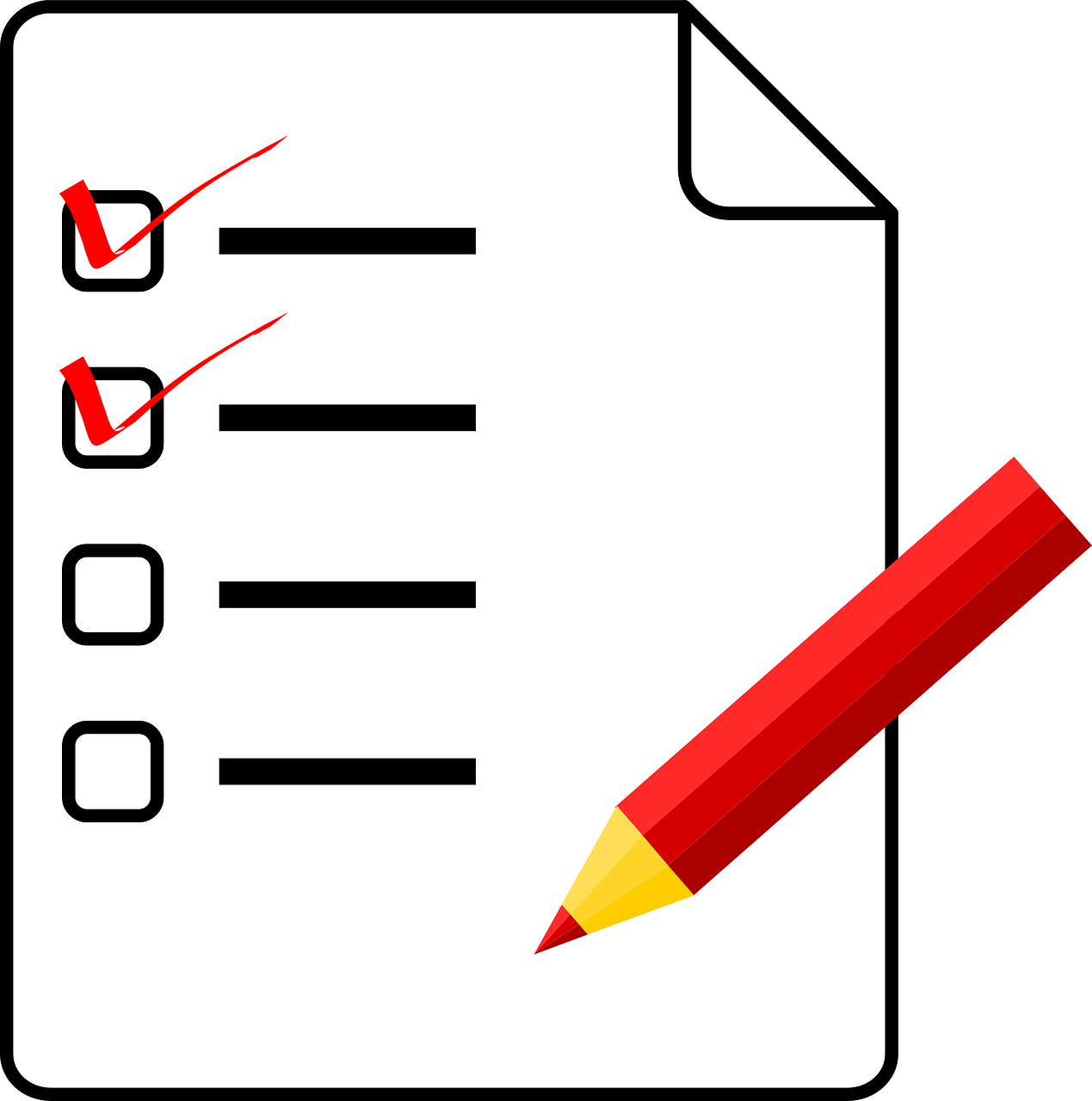 STUDENT SURVEYS:
                          	QUESTIONNAIRES

3.  PERSONAL INFORMATION
-do you know anyone in this class
-what do you enjoy doing in your free time
-what are you most proud of




Source: Norman Herr, Ph.D
CSU, Northridge
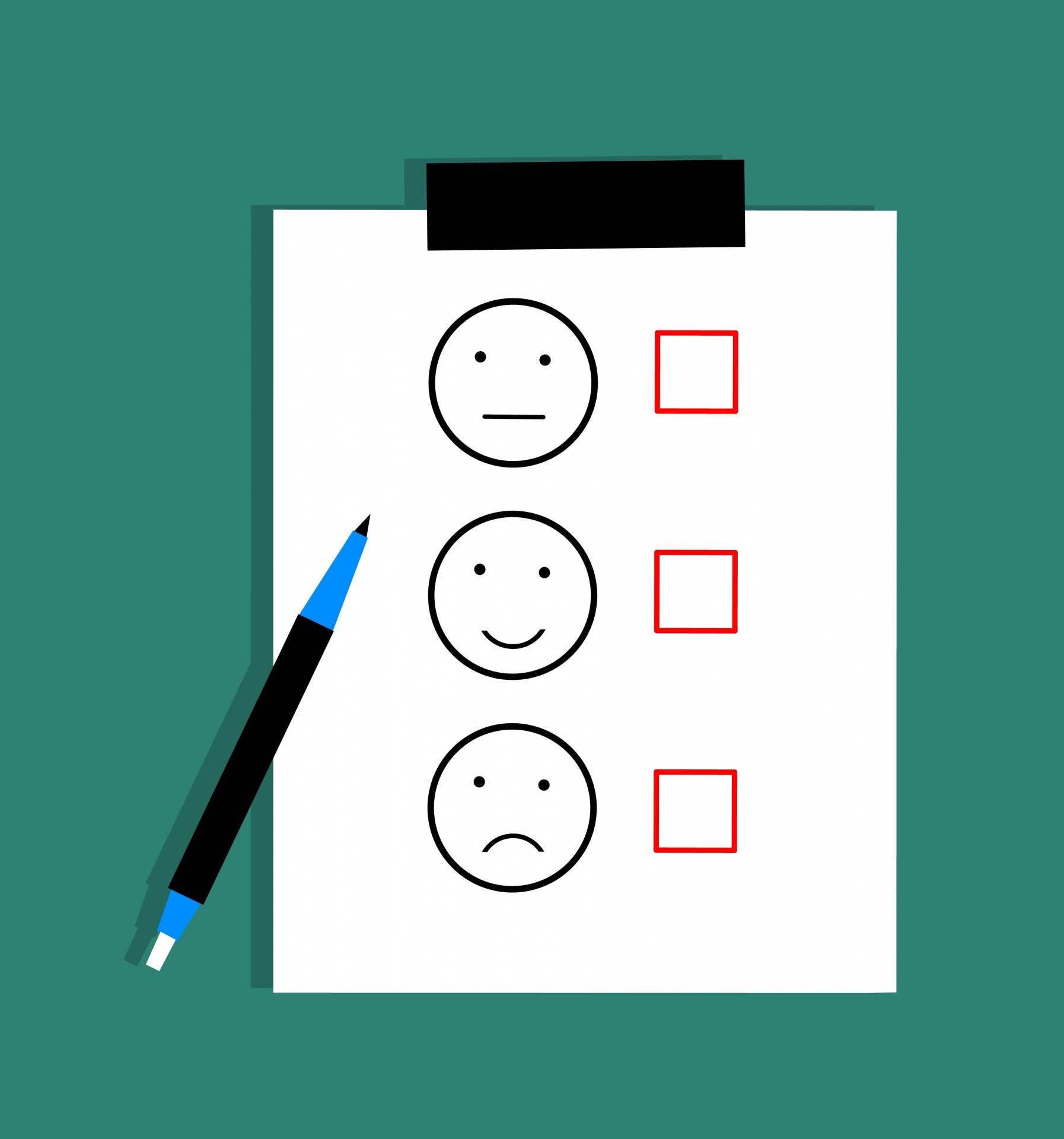 STUDENT SURVEYS:
                          	QUESTIONNAIRES

4.  ATTITUDE TOWARDS SCHOOL
-what was your favorite subject in high school
-what was your least favorite subject in high school
-why did you enroll in this class




Source: Norman Herr, Ph.D
CSU, Northridge
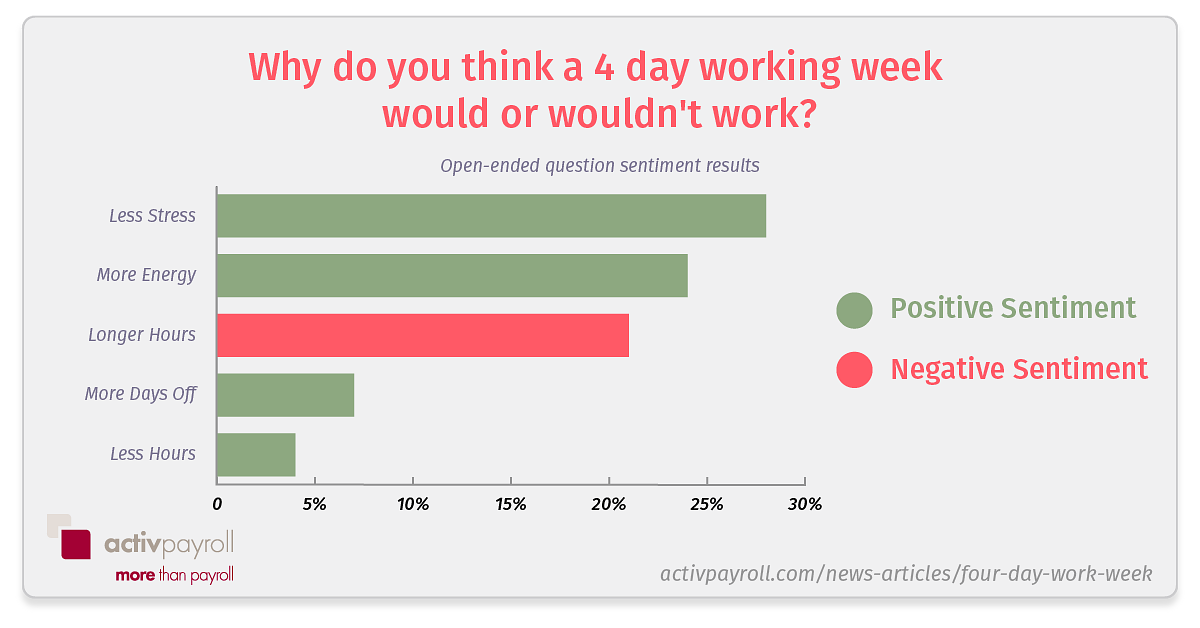 STUDENT SURVEYS:
                          	QUESTIONNAIRES

5.  EDUCATIONAL BACKGROUND
-when was your most recent _________ class
-list the _______ courses you have taken
-what is your class schedule




Source: Norman Herr, Ph.D
CSU, Northridge
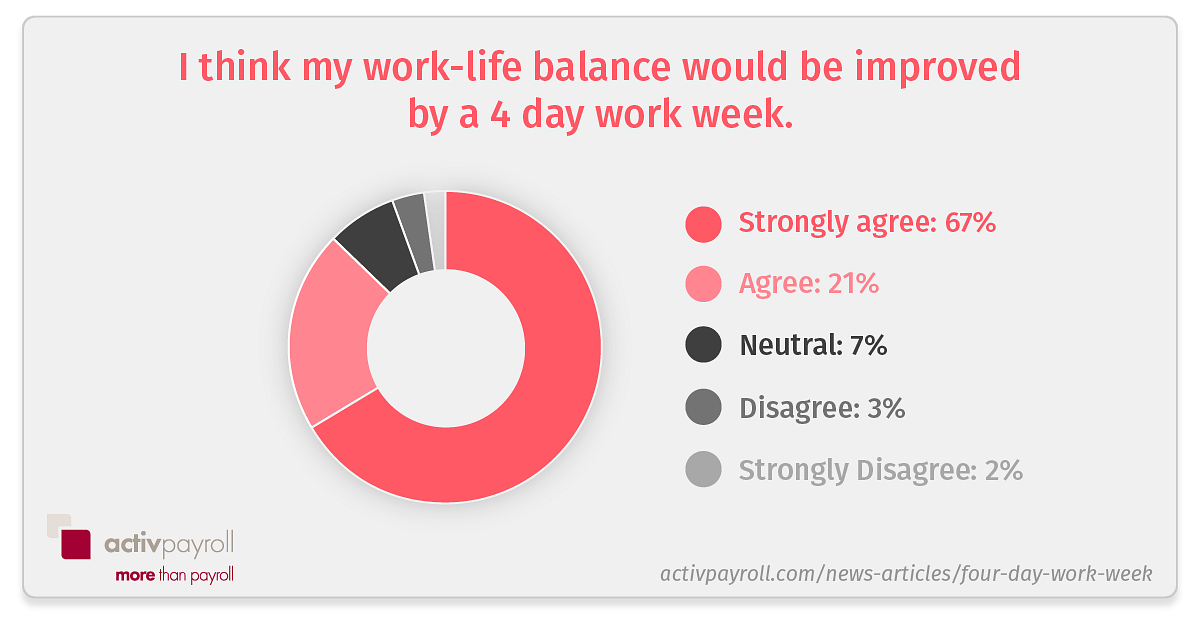 STUDENT SURVEYS:
                          	QUESTIONNAIRES

6.  WRITING ABILITY (Writing prompts)
-I learn the most when the teacher . . .
-My definition of (insert a school subject) is . . .
-My ideal job would be. . .




Source: Norman Herr, Ph.D
CSU, Northridge
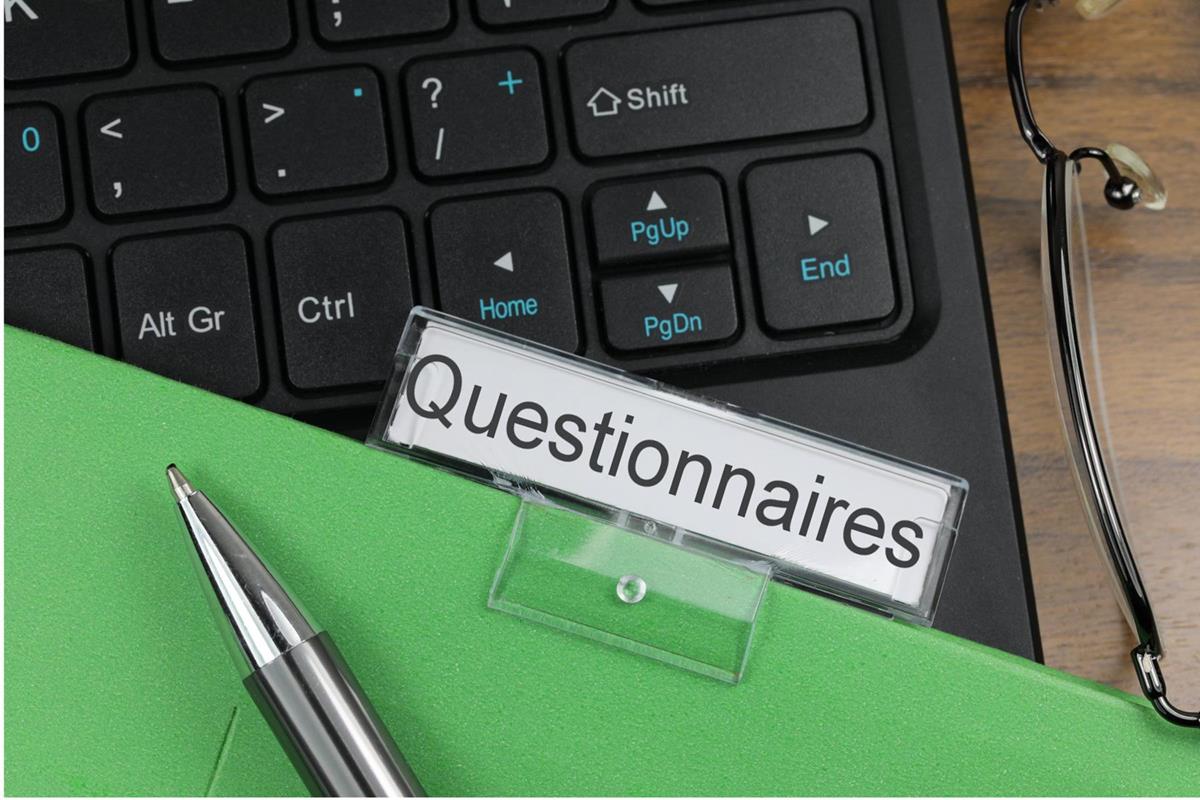 THE SYLLABUS

Dr. Aaron S. Richmond, a professor of Educational Psychology and Human Development at Metropolitan State University of Denver, suggests creating a Learner-Centered Syllabus. 





Source: Constructing a Learner-Centered
Syllabus: One Professor’s Journey
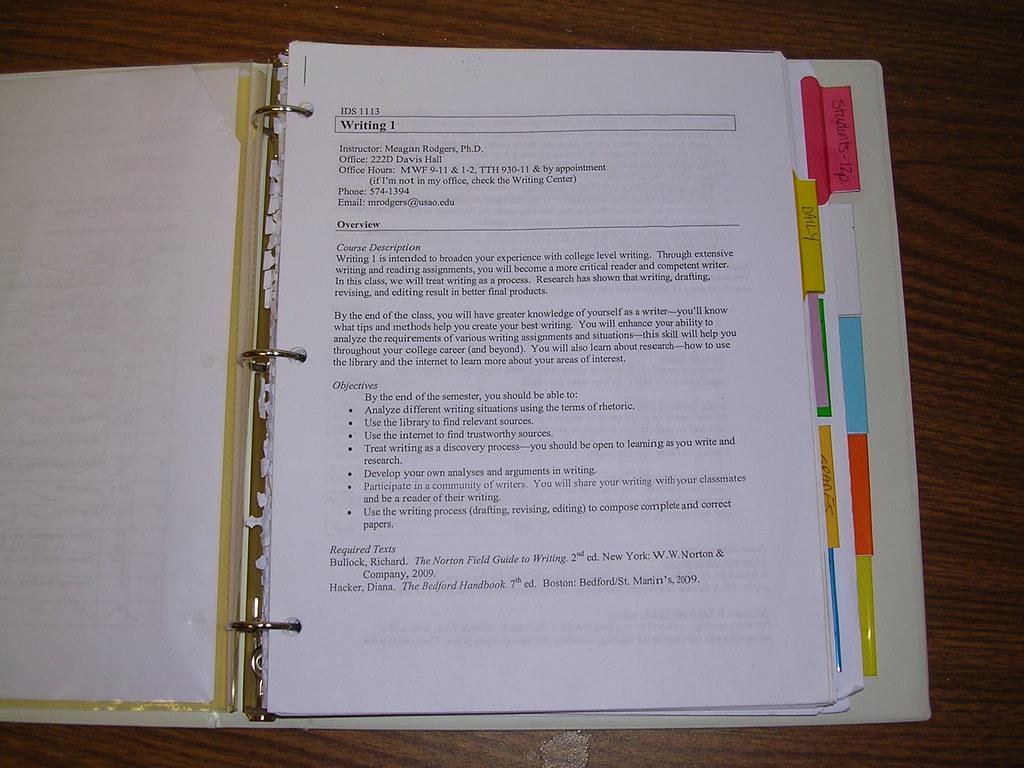 THE SYLLABUS
The Purpose of a Syllabus

Viewed as a contract
-rules regarding academic dishonesty
-calendar of course events
-grading policies


Source: Constructing a Learner-Centered
Syllabus: One Professor’s Journey
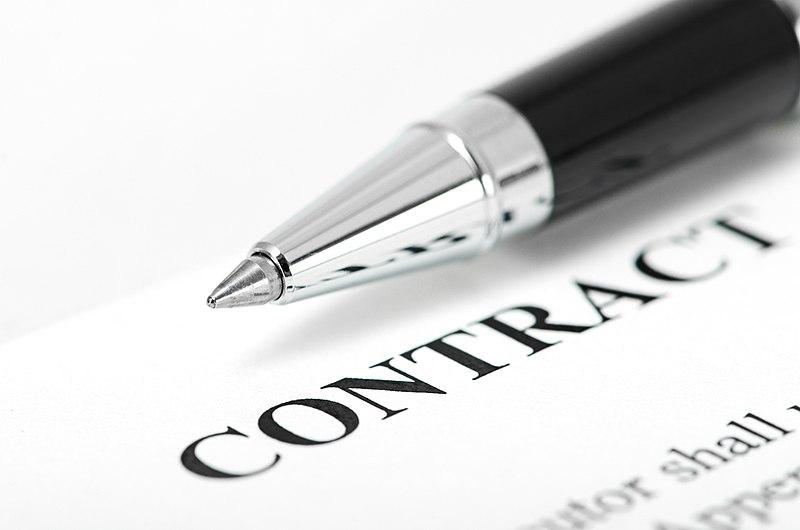 THE SYLLABUS
The Purpose of a Syllabus

2. Considered a permanent record
-course catalog description
-student learning objectives (SLO’s)
-required readings


Source: Constructing a Learner-Centered
Syllabus: One Professor’s Journey
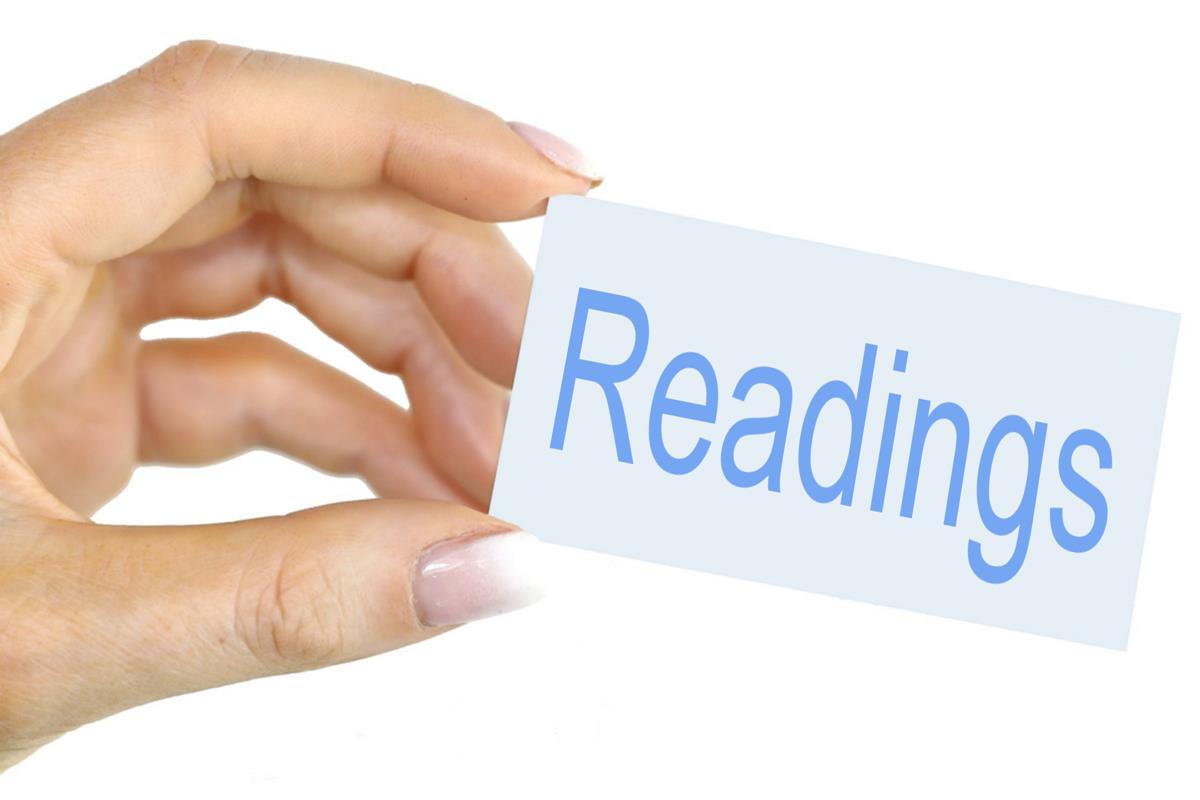 THE SYLLABUS
The Purpose of a Syllabus

3. Can serve as a cognitive map/learning tool
-provides a visual layout of the course
-explanation of course assignments
-list of assessments


Source: Constructing a Learner-Centered
Syllabus: One Professor’s Journey
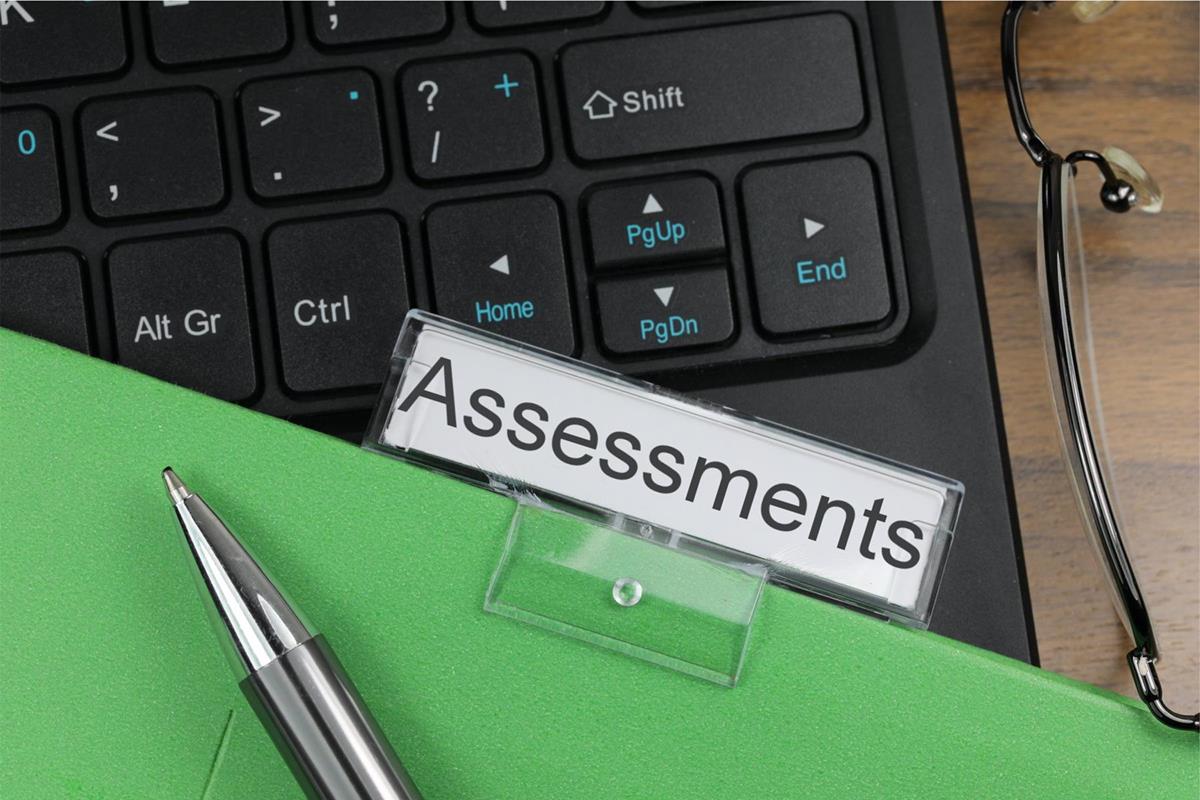 THE SYLLABUS
How to move from a Teacher-Centered Syllabus to a Learner-Centered Syllabus

Establish Community
-accessibility of the teacher
-learning rationale
-collaboration


Source: Constructing a Learner-Centered
Syllabus: One Professor’s Journey
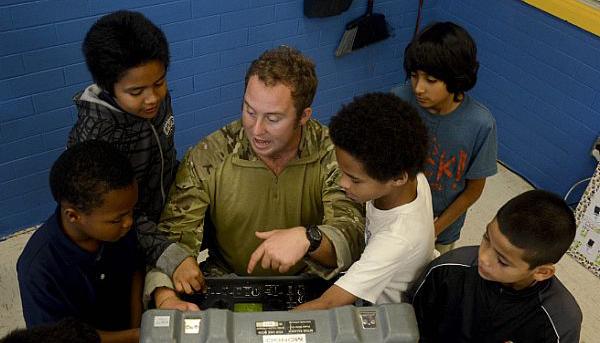 THE SYLLABUS
How to move from a Teacher-Centered Syllabus to a Learner-Centered Syllabus

2. Power and Control
-teacher’s role
-student’s role
-outside resource
-tone and focus of the 
syllabus


Source: Constructing a Learner-Centered
Syllabus: One Professor’s Journey
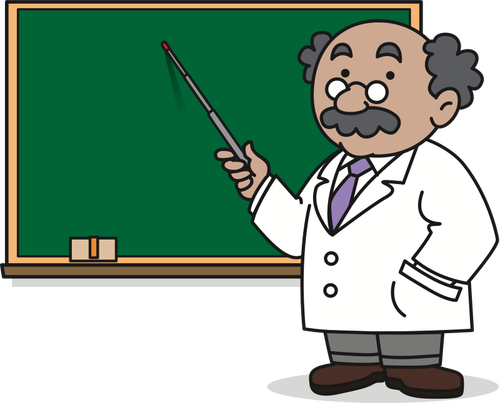 THE SYLLABUS
How to move from a Teacher-Centered Syllabus to a Learner-Centered Syllabus

3. Evaluation and Assessment
-feedback mechanisms
-evaluation
-learning outcomes
-revising/redoing

Source: Constructing a Learner-Centered
Syllabus: One Professor’s Journey
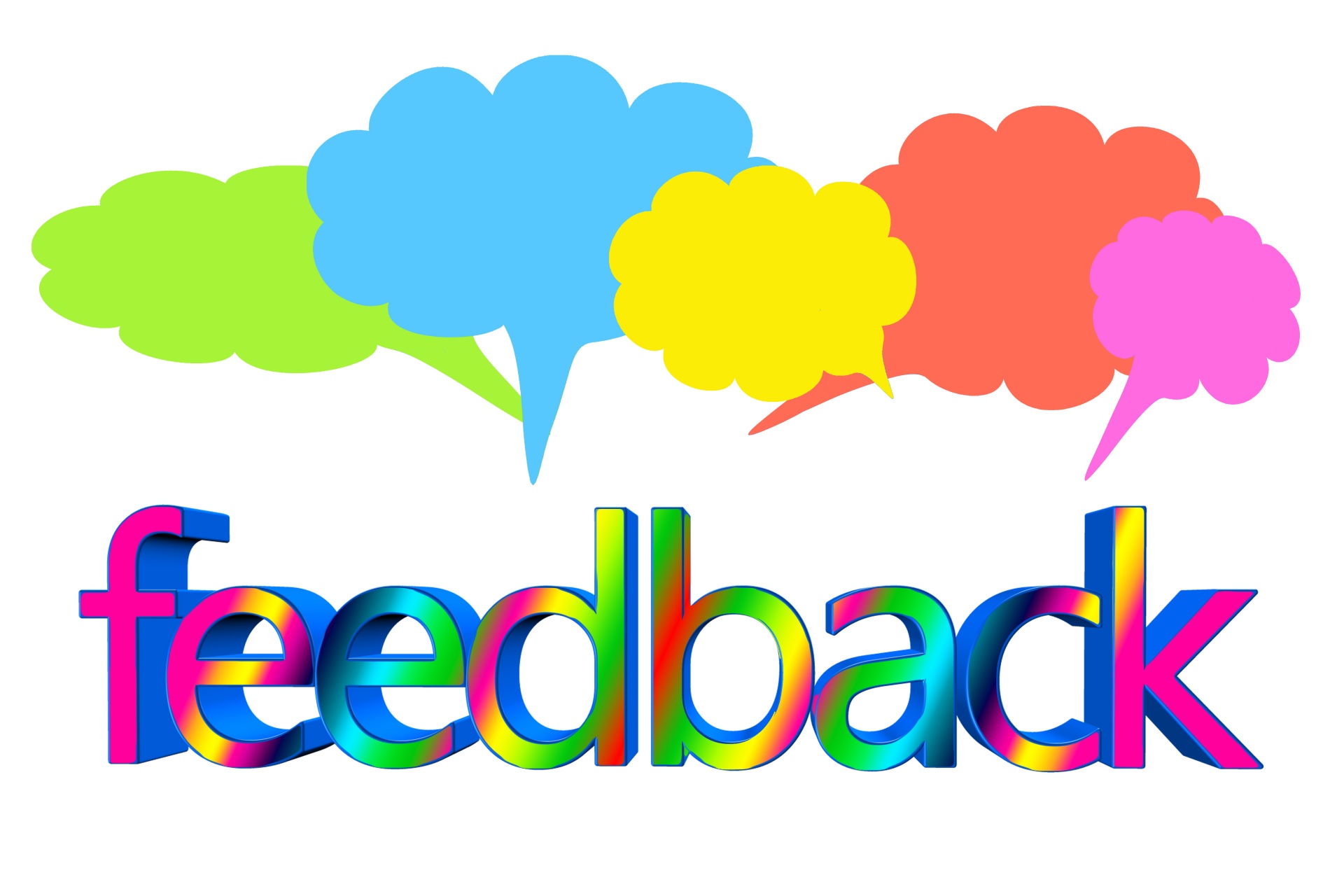 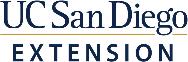 THANK YOU
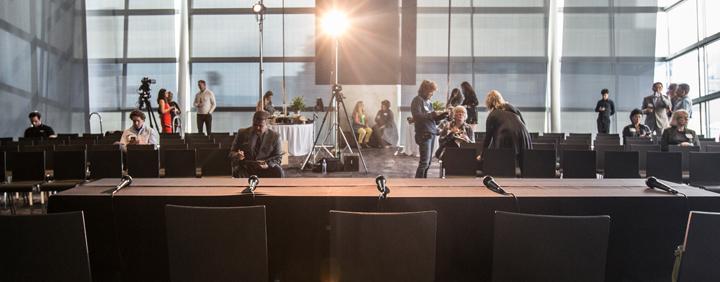 Contact Information
       Toni Bastian
                               tbastian@ucsd.edu